Vroeg voorjaar
Over een bijzonder tuinbezoek
Tijdens het vroege voorjaar van 2014 was er , zoals elk jaar, weer veel te ontdekken in de tuin van Cor en Maria van Bakel .We hebben , op een zonovergoten ochtend in maart , genoten van een dwaaltocht langs sneeuwklokjes , helleborussen en andere vroege  bloeiers . Met liefde en zorg bijeengebracht en tot een sfeervol geheel samengevoegd.
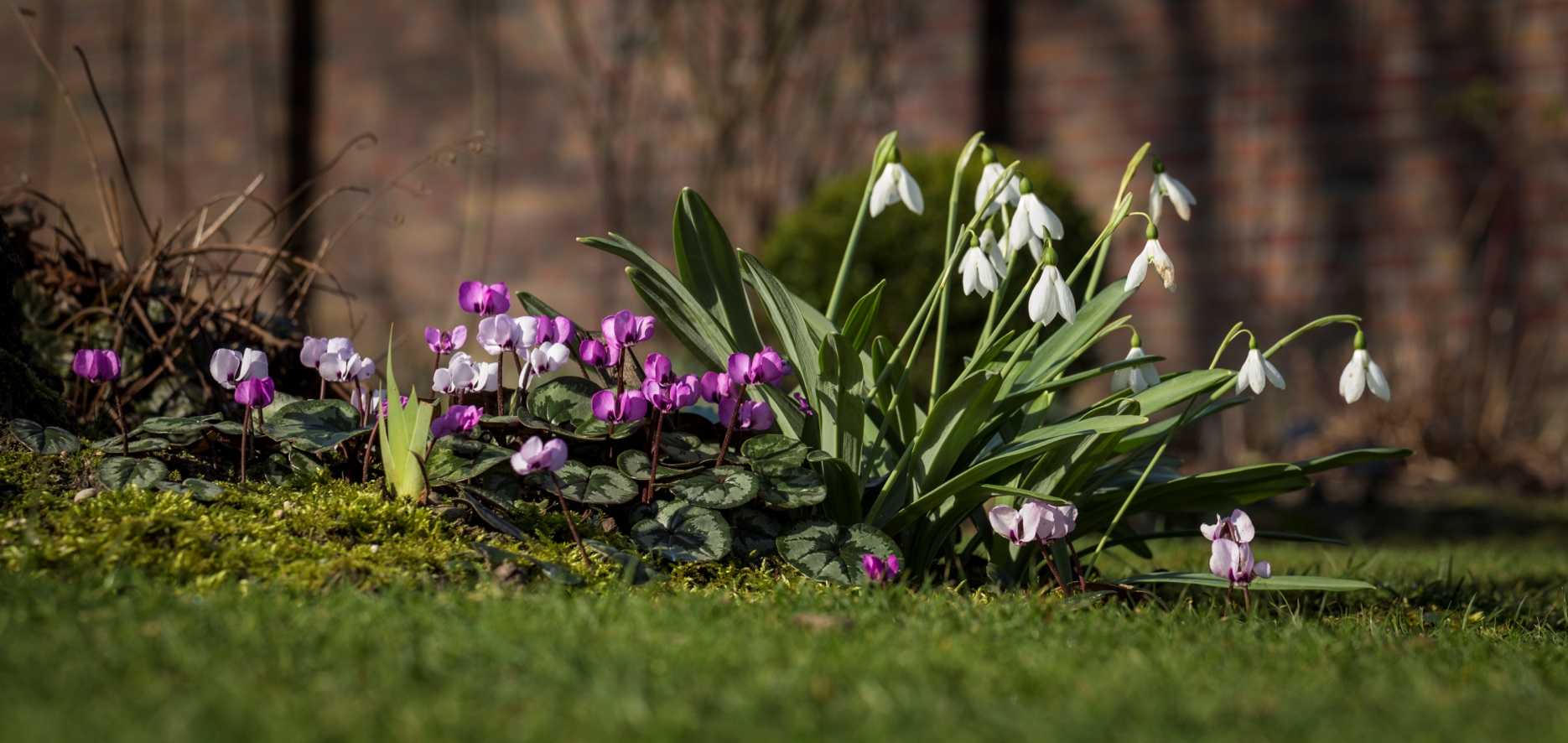 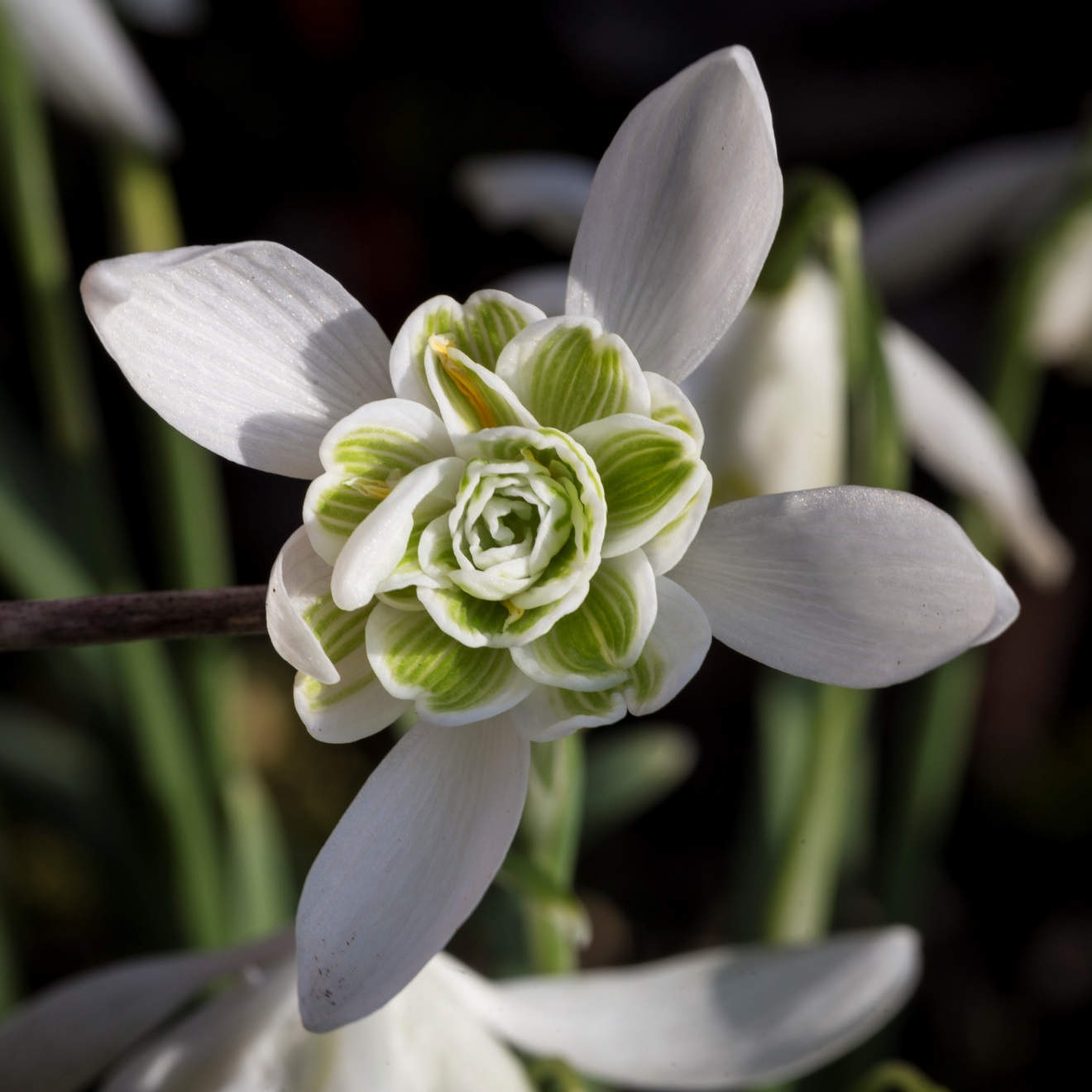 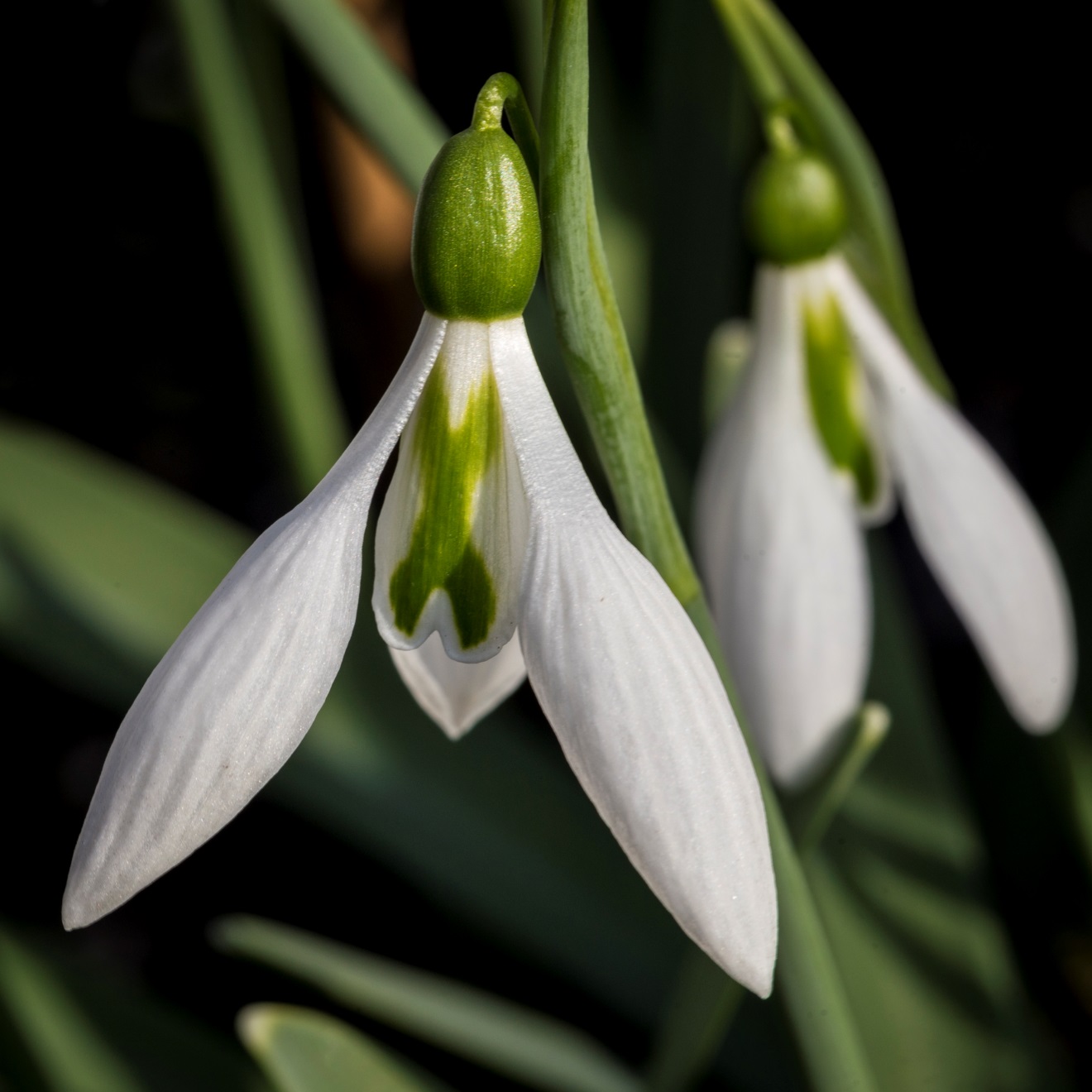 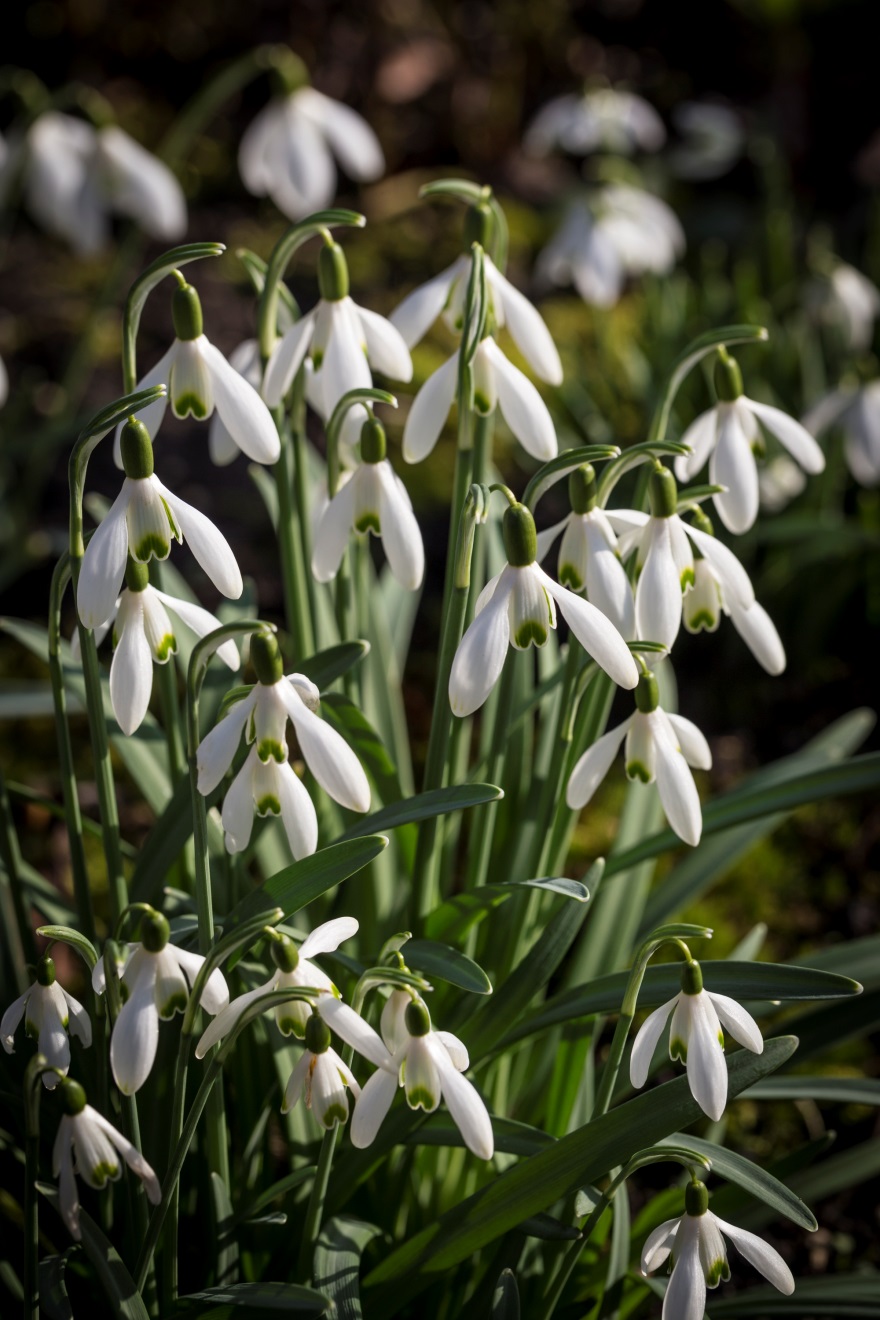 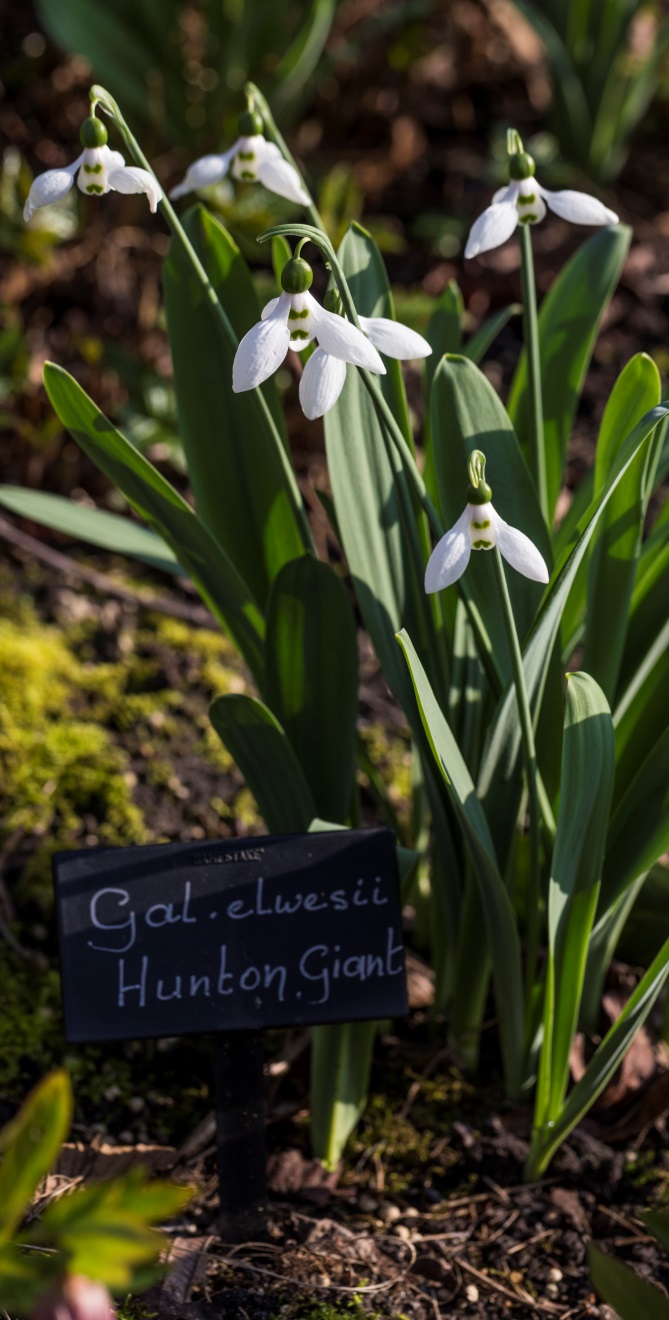 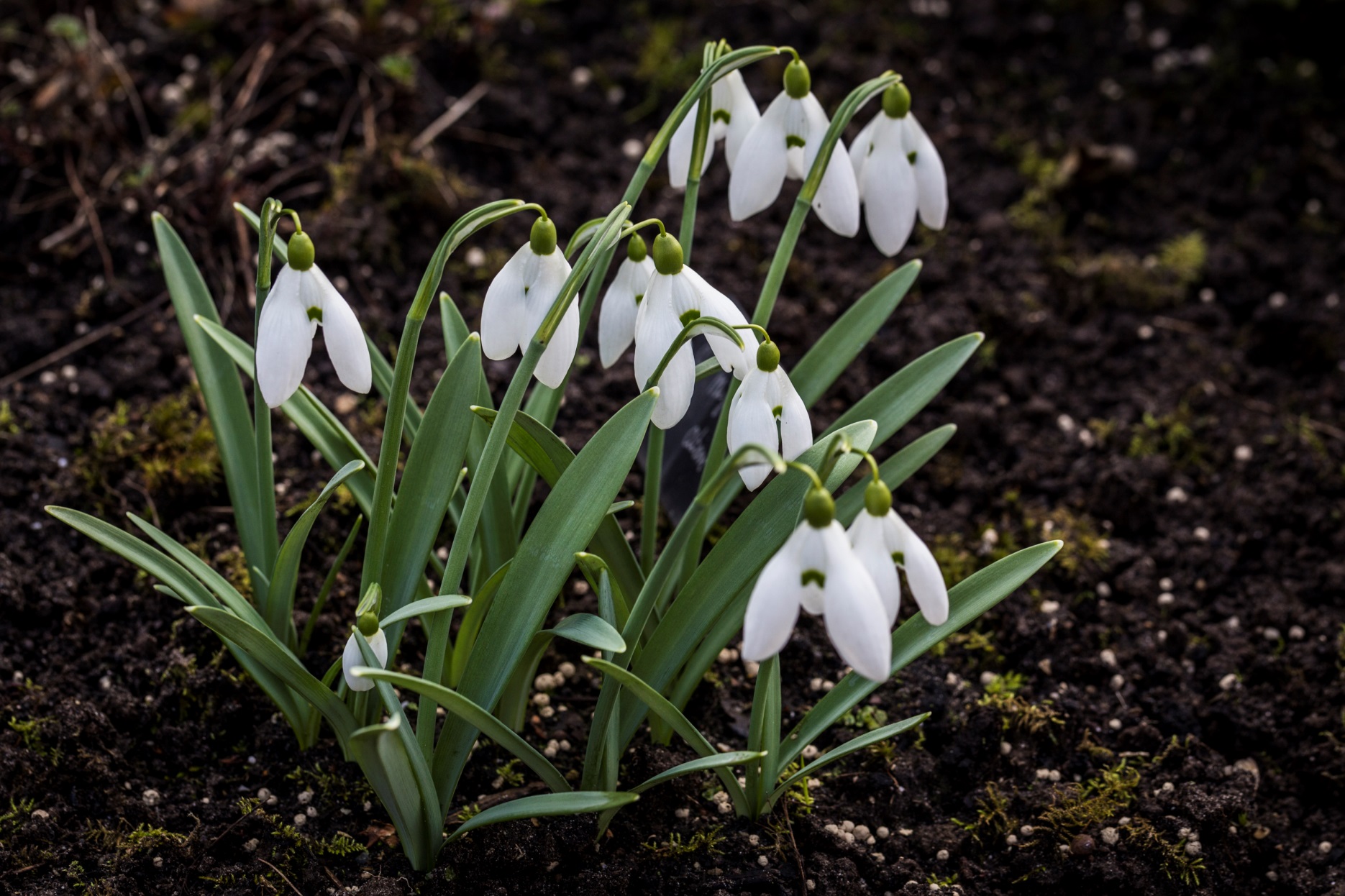 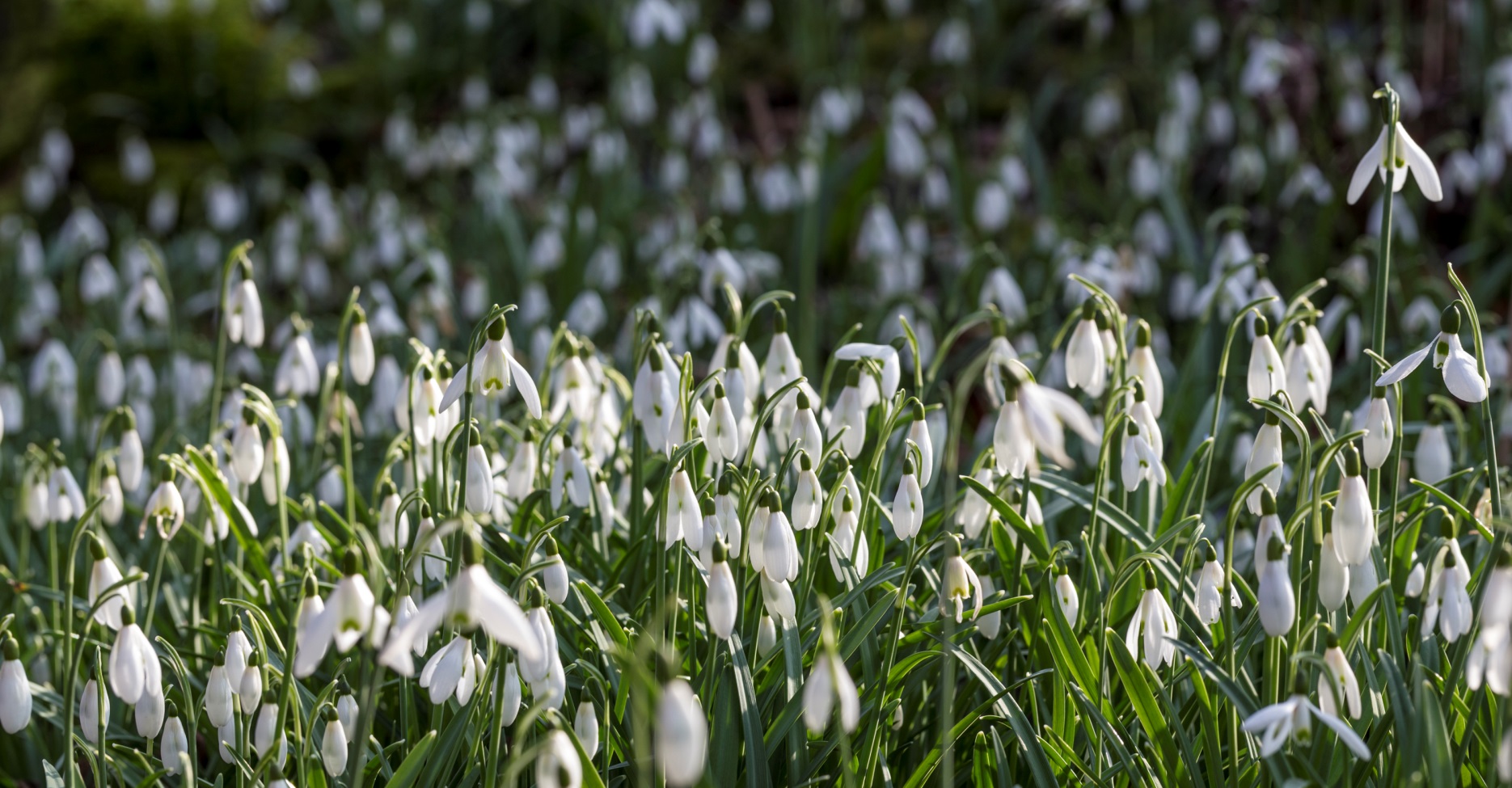 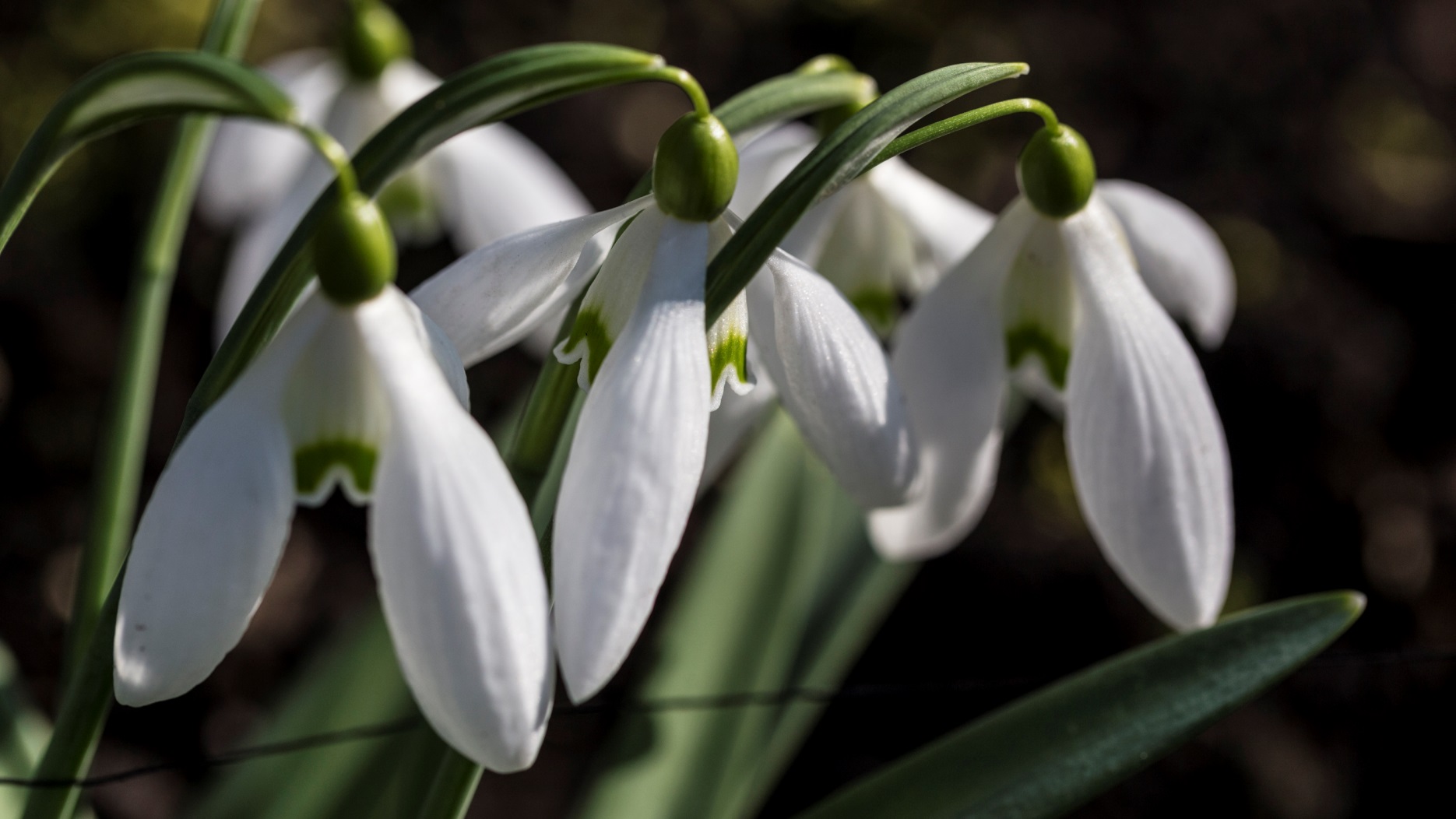 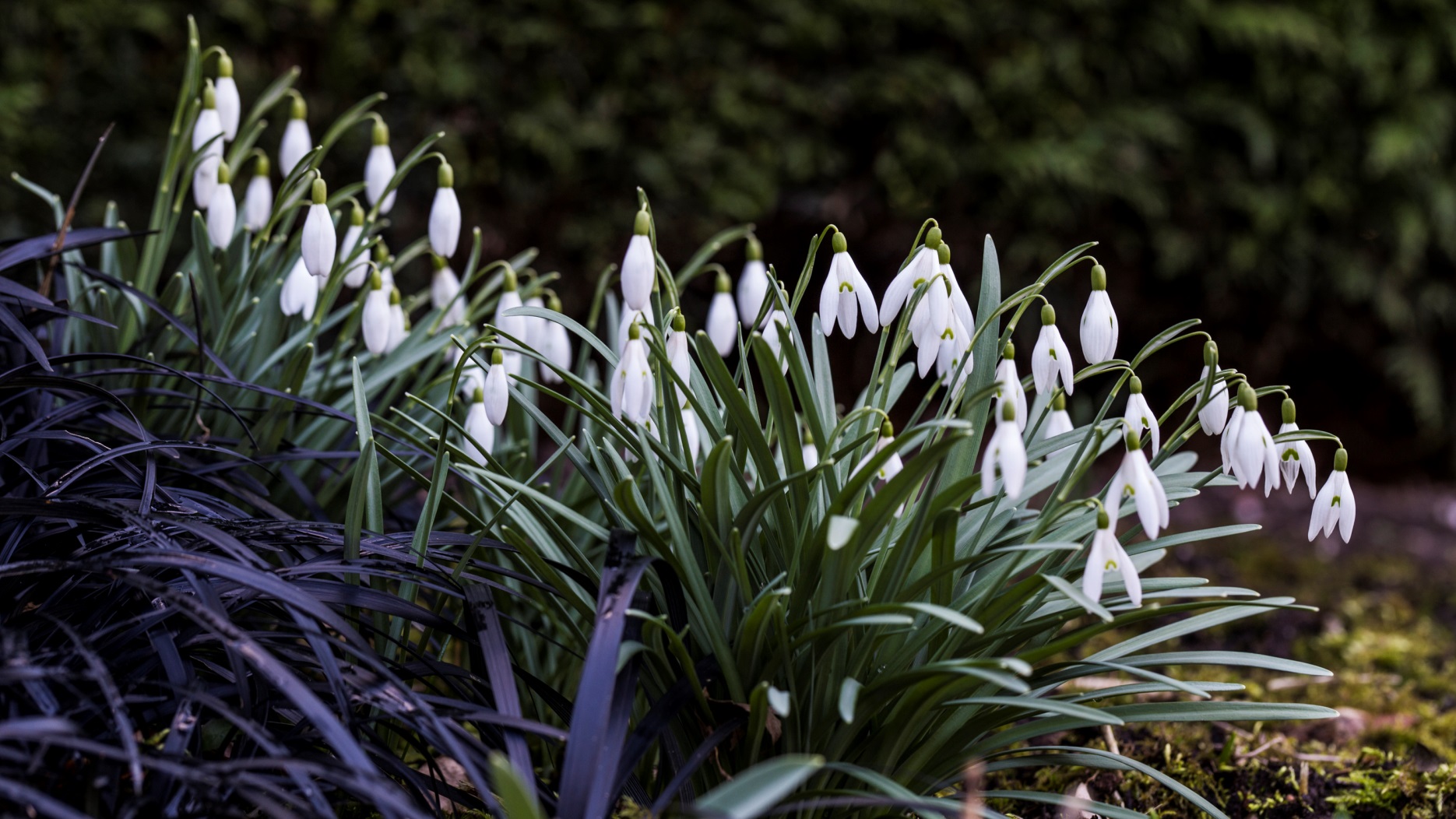 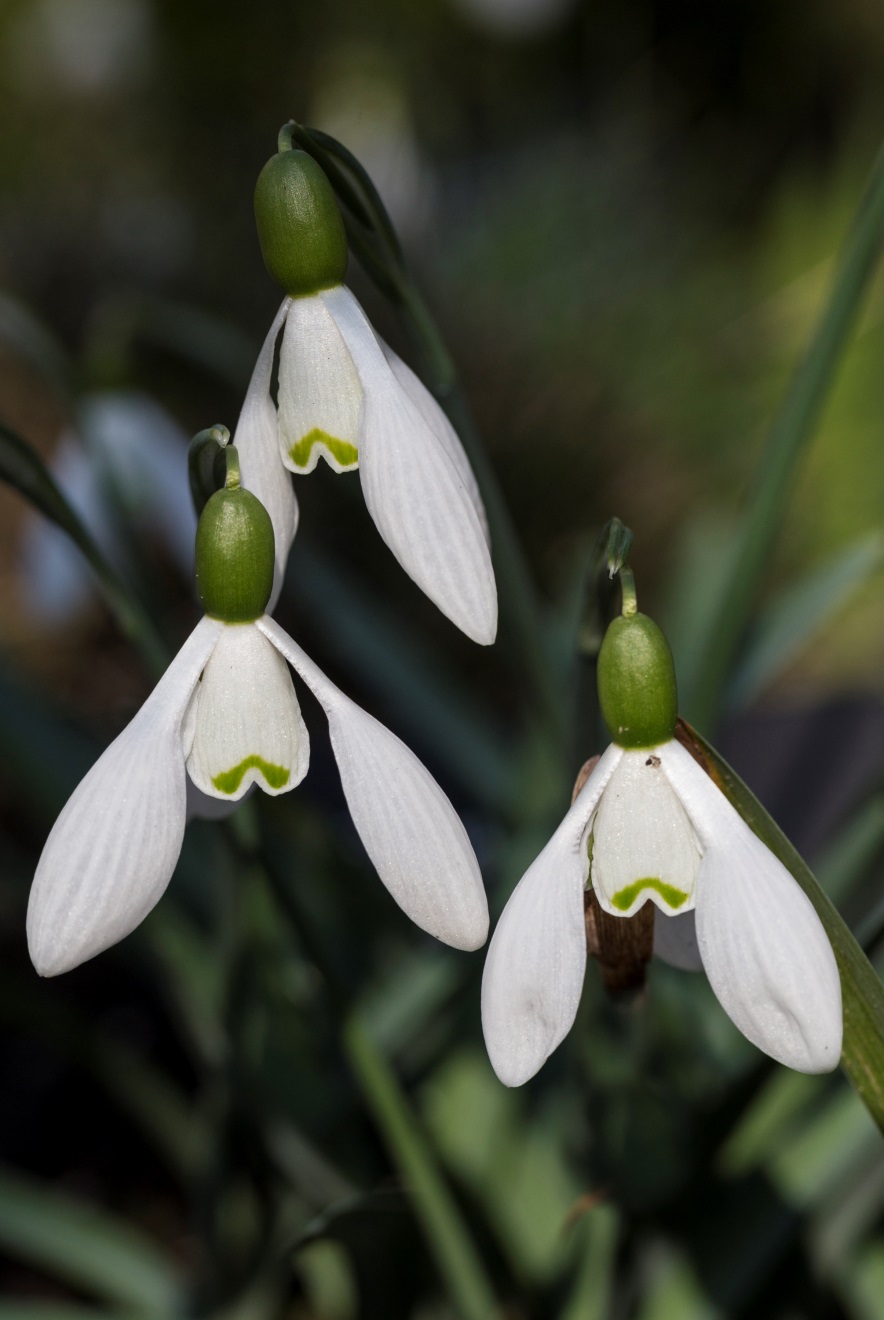 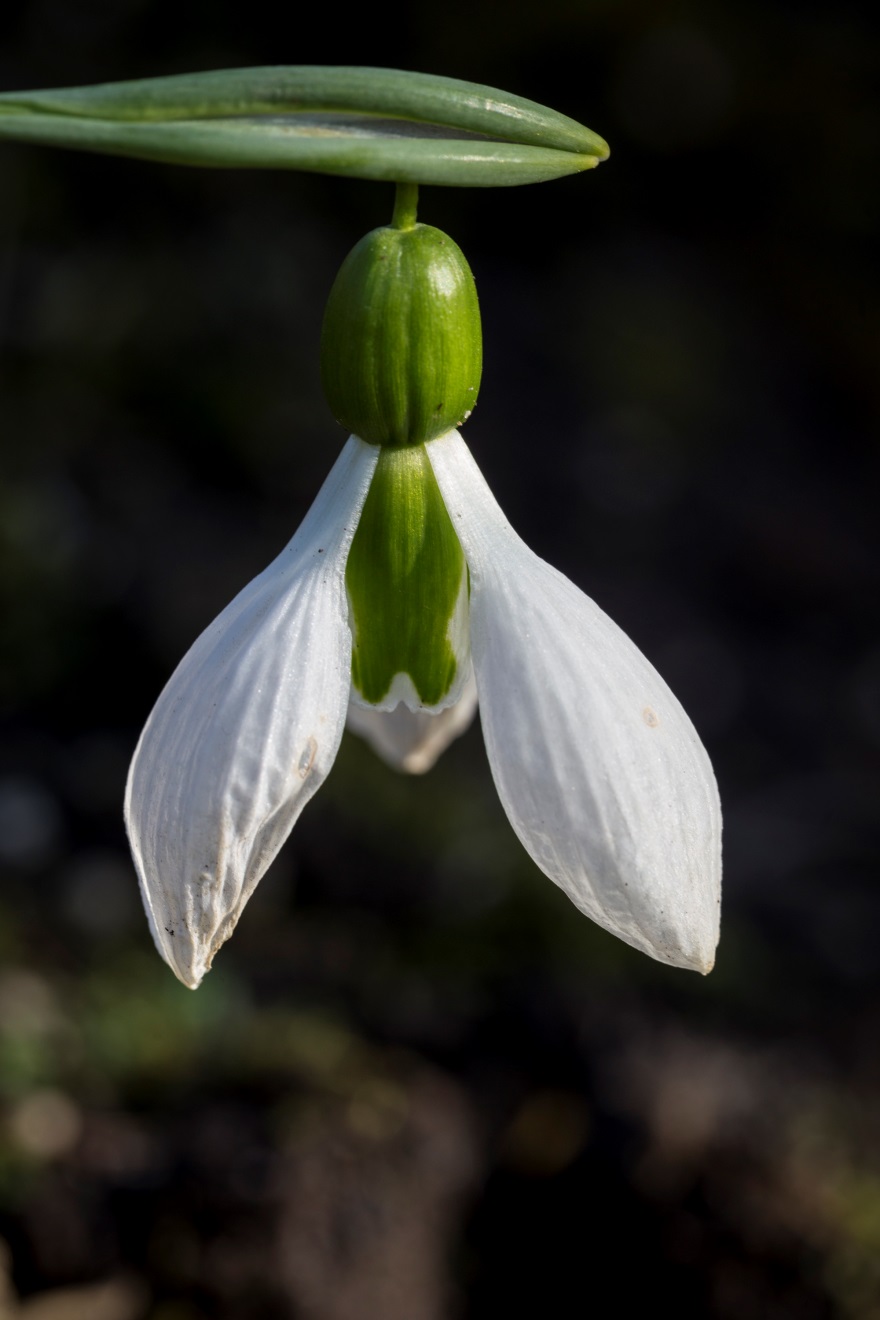 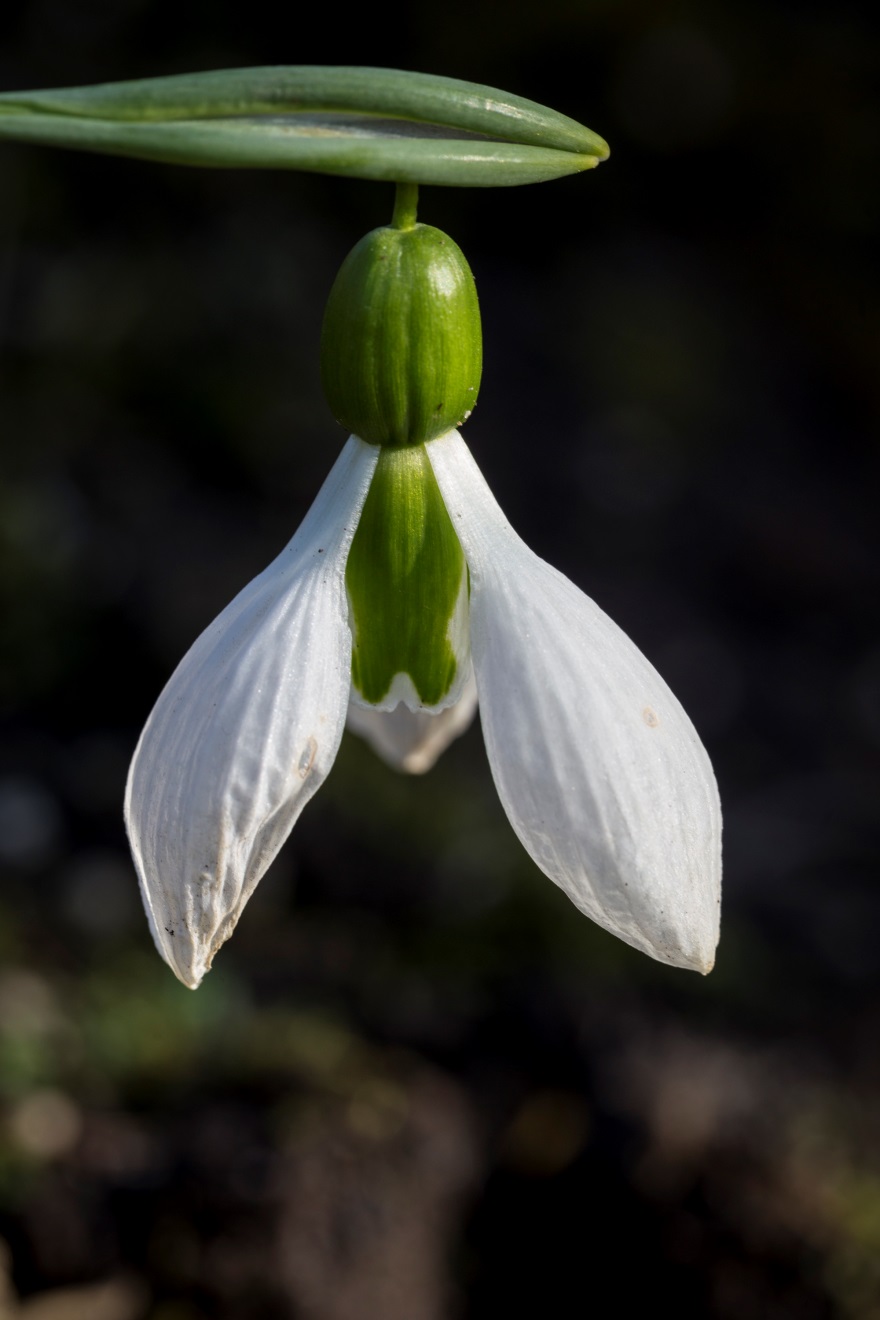 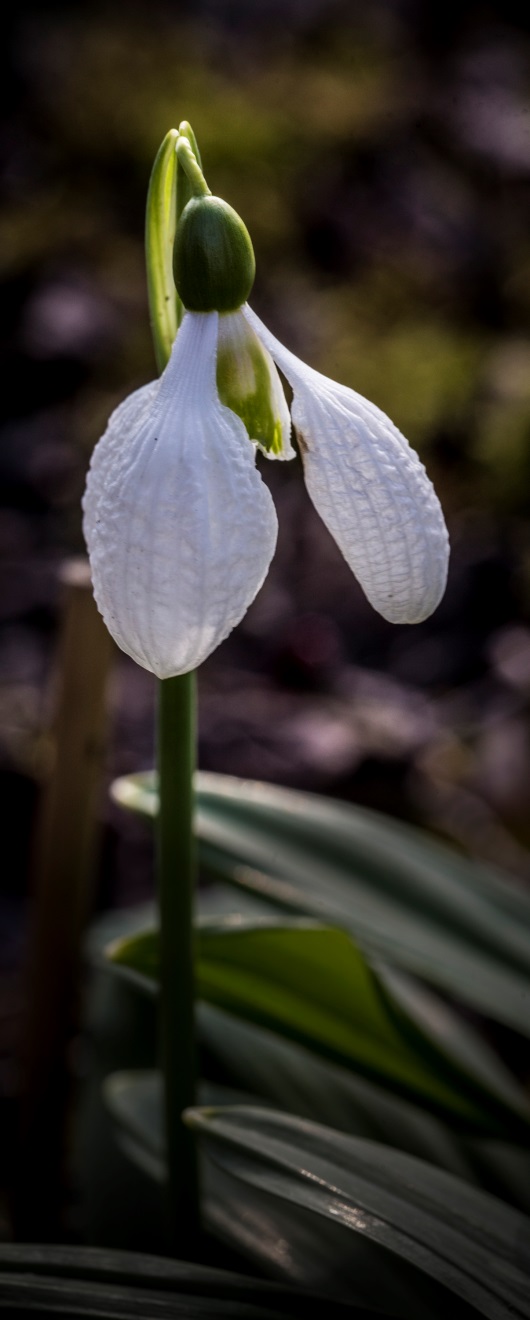 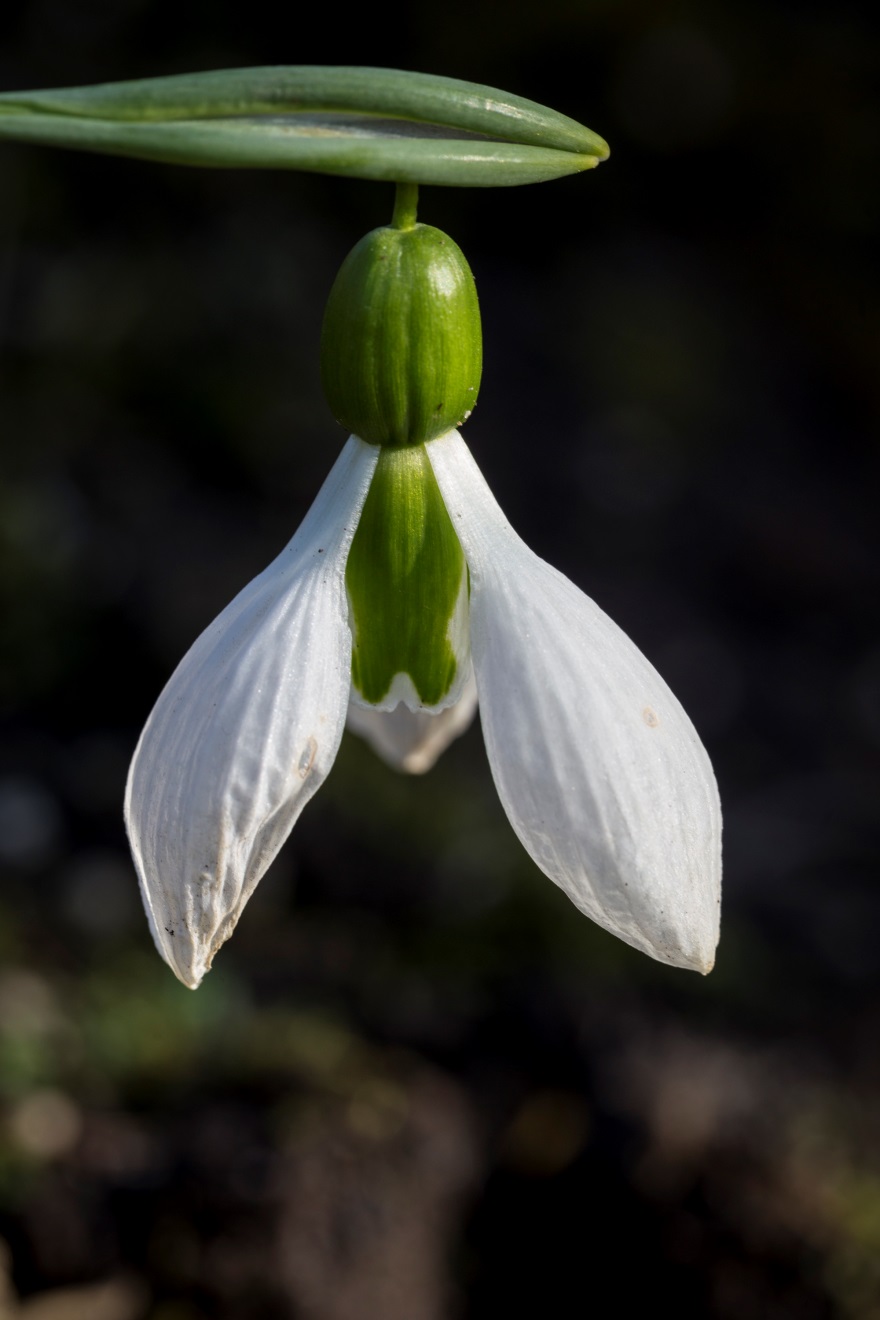 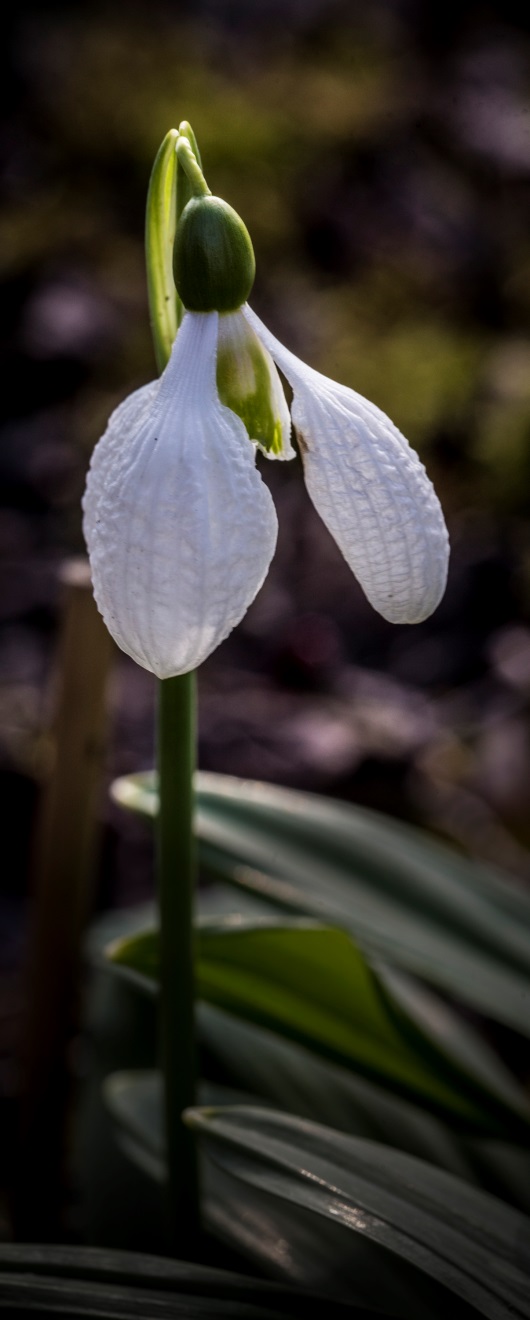 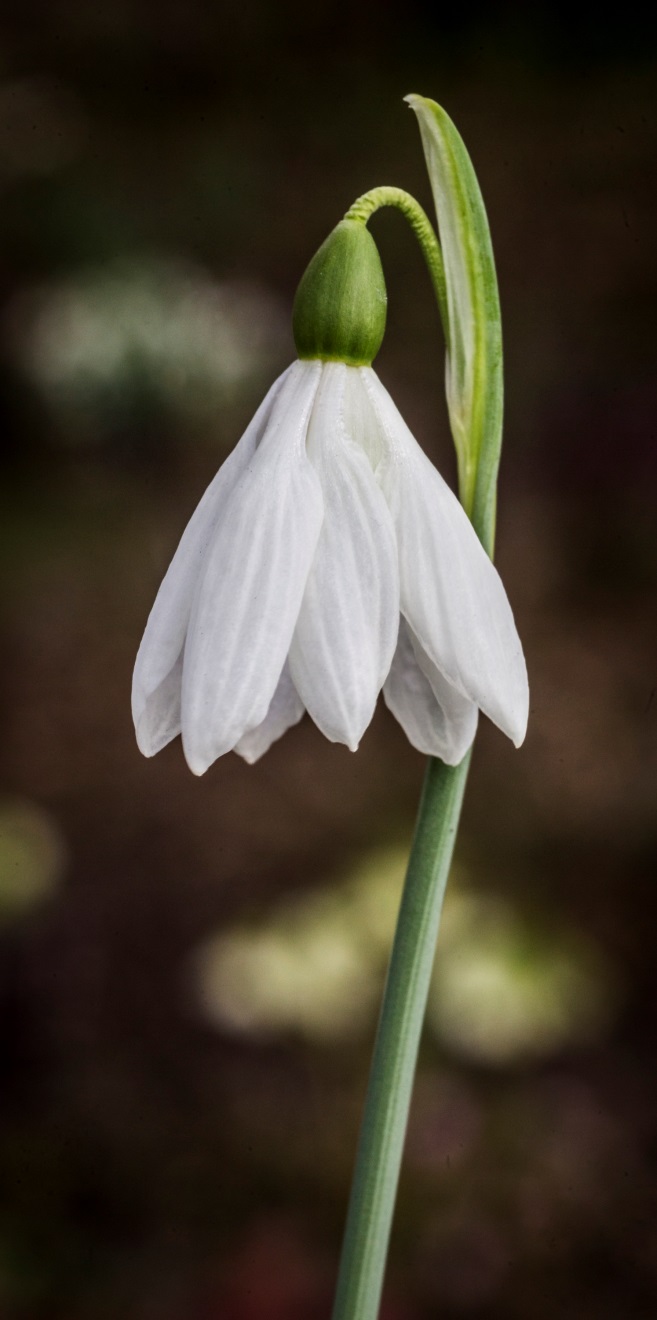 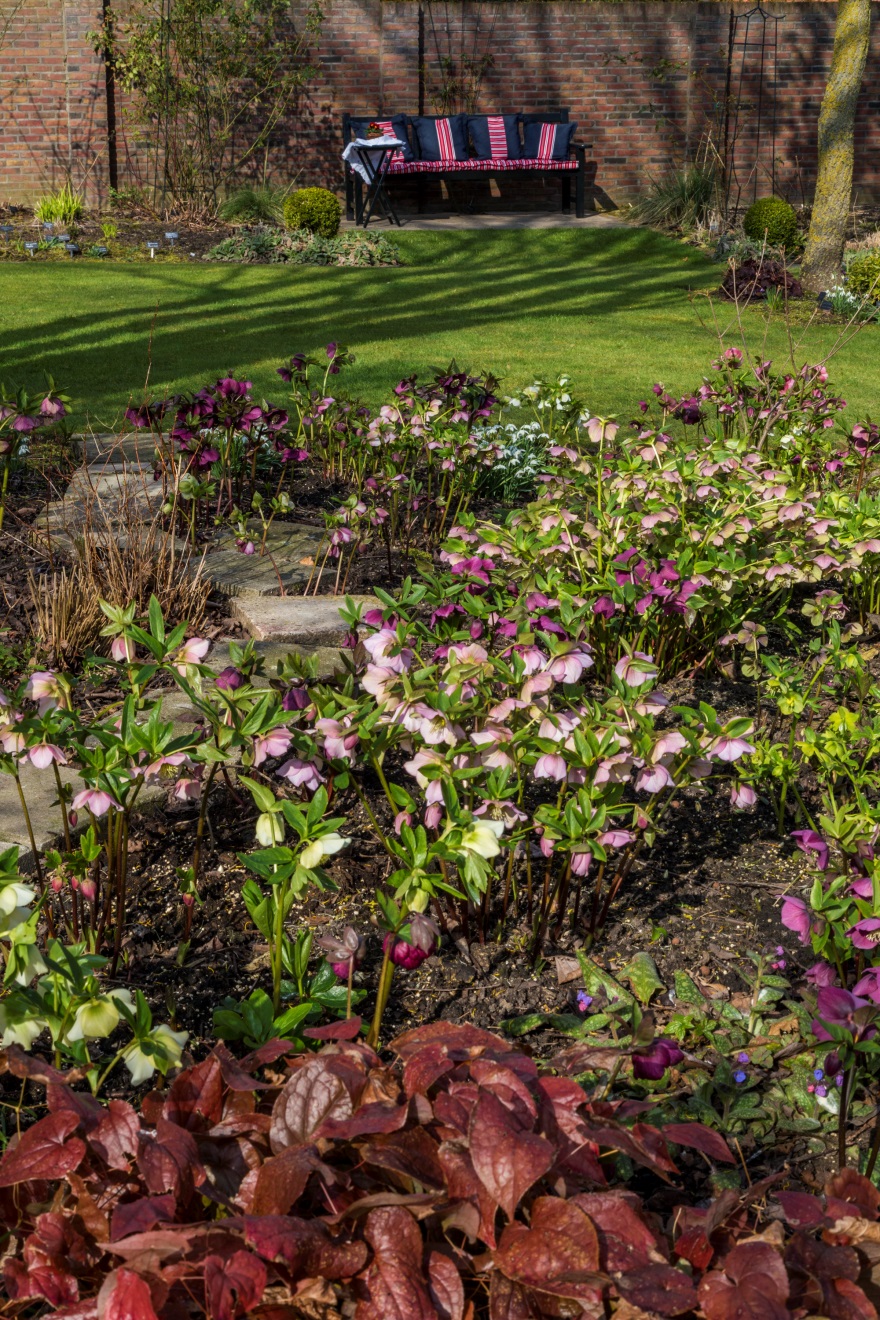 Evenals de sneeuwklokjes zijn ook de helleborussen massaal vertegenwoordigd in vele kleuren en variëteiten.

Daar tussendoor veel andere mooi uitlopende planten en heesters.
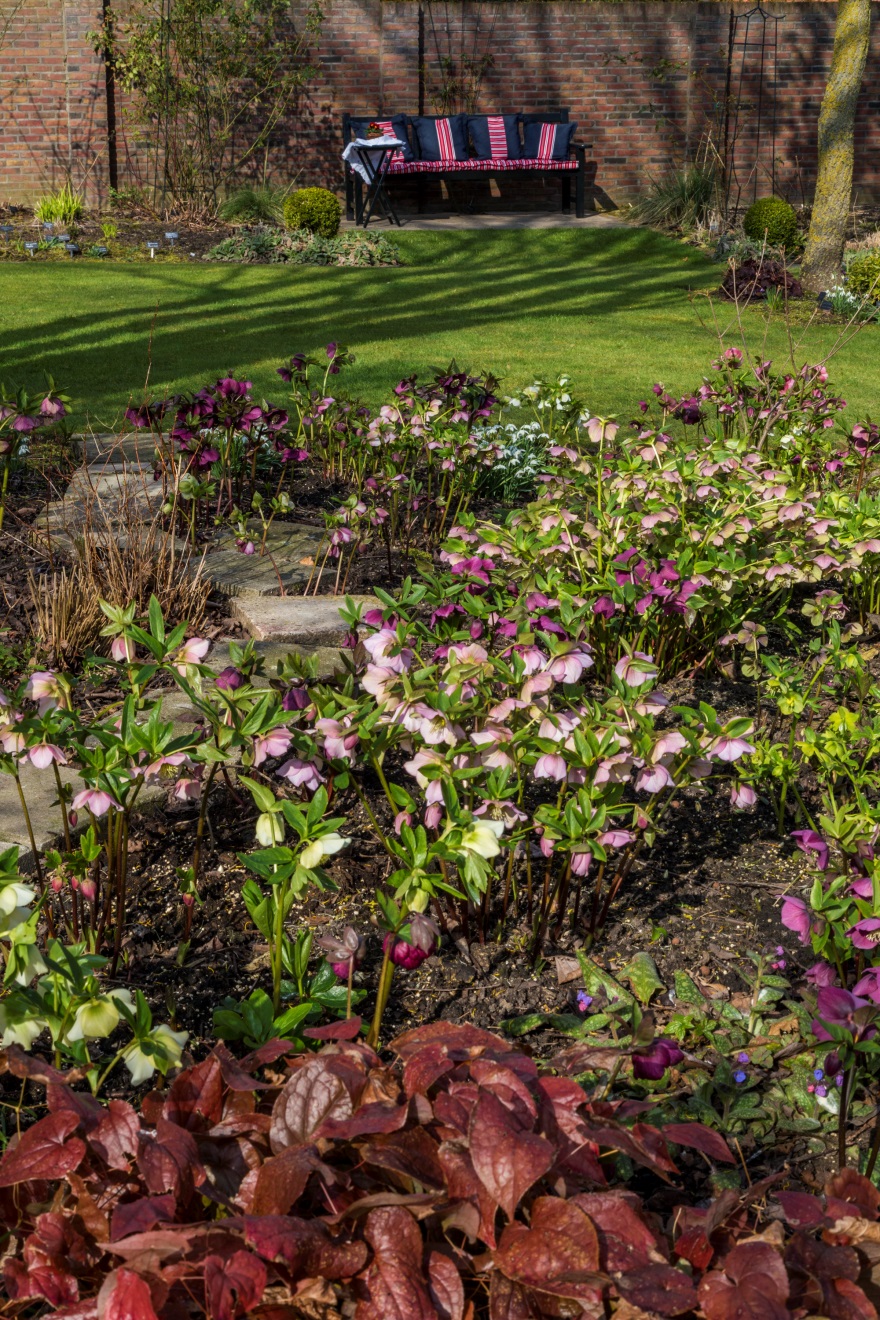 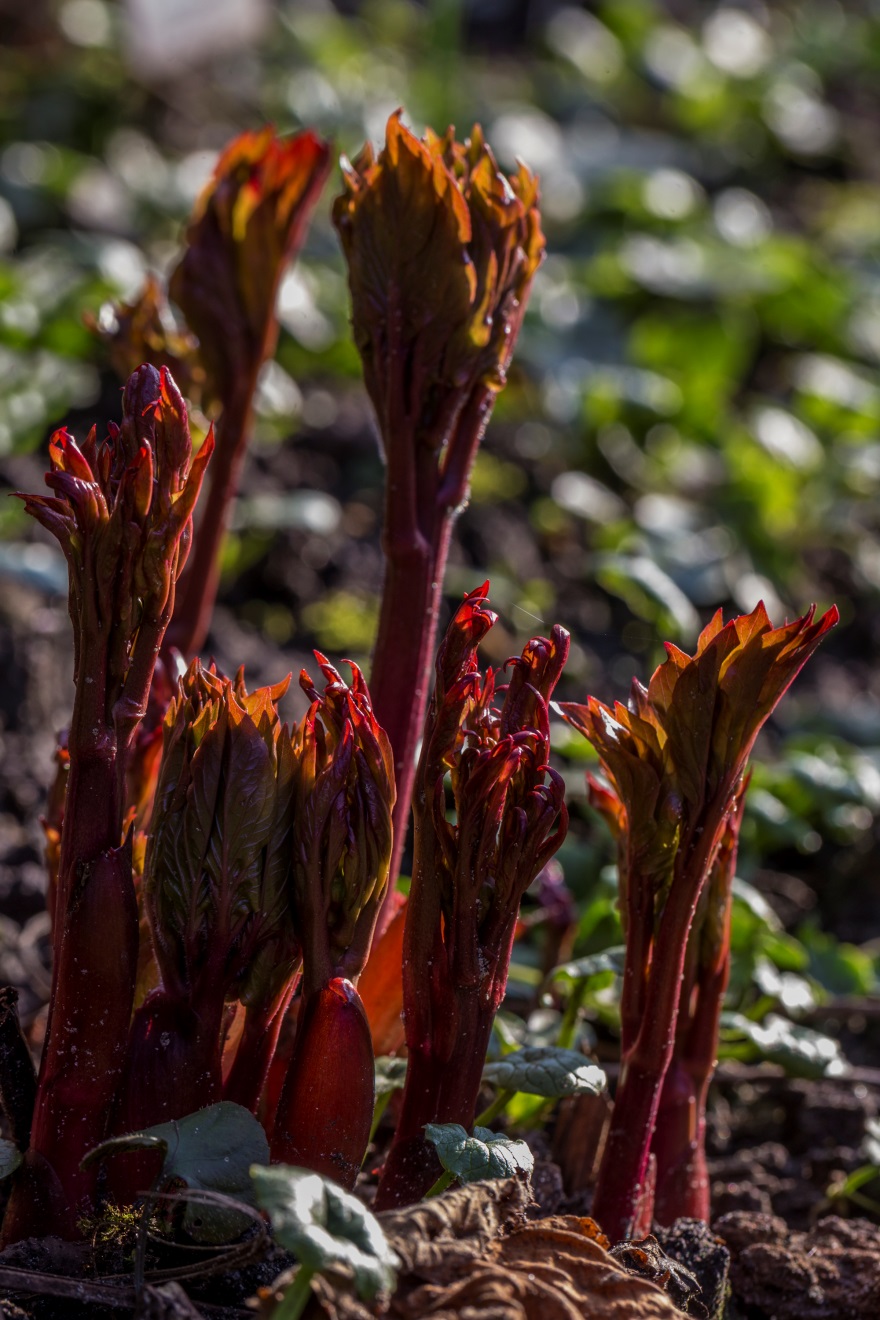 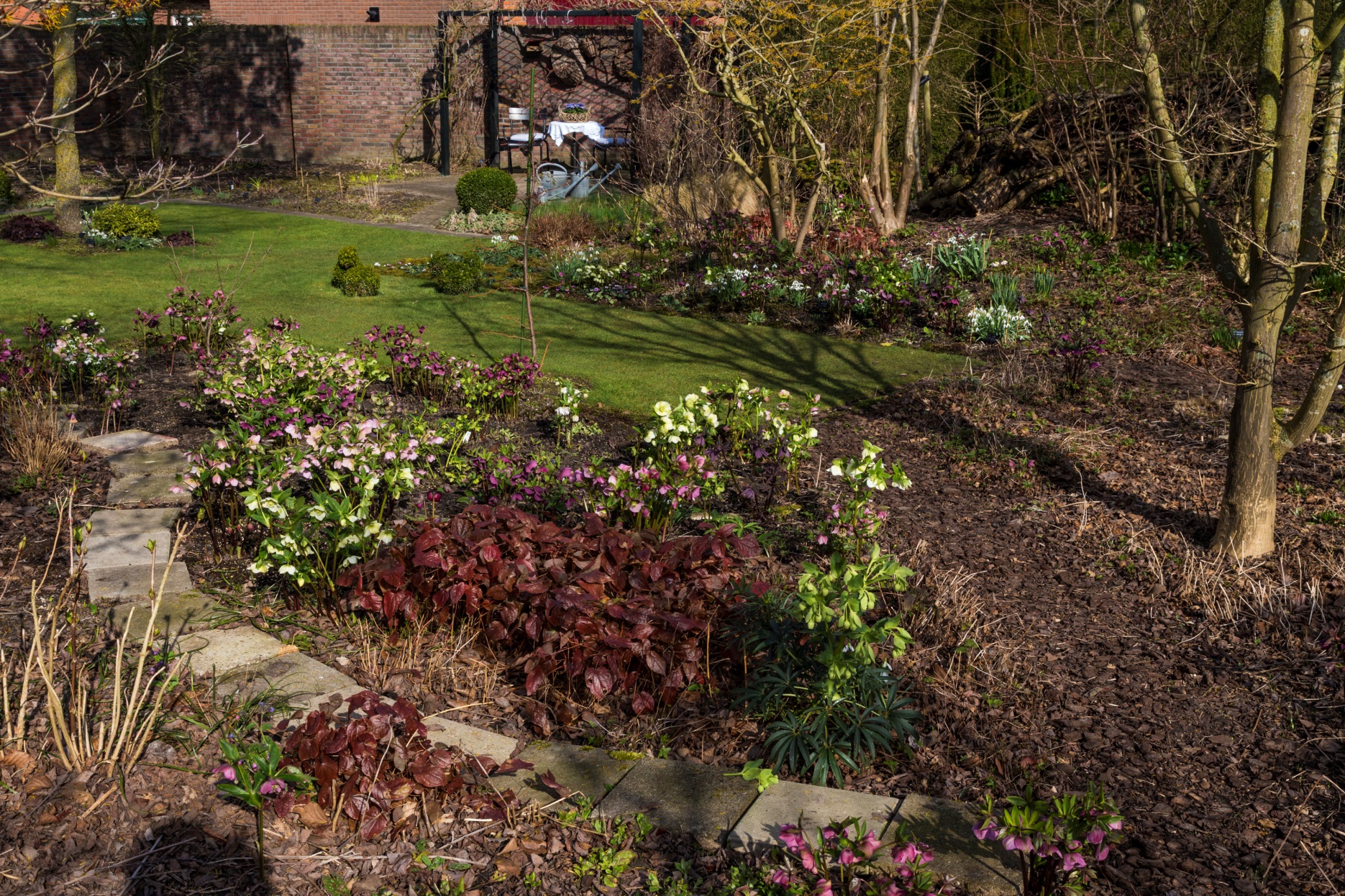 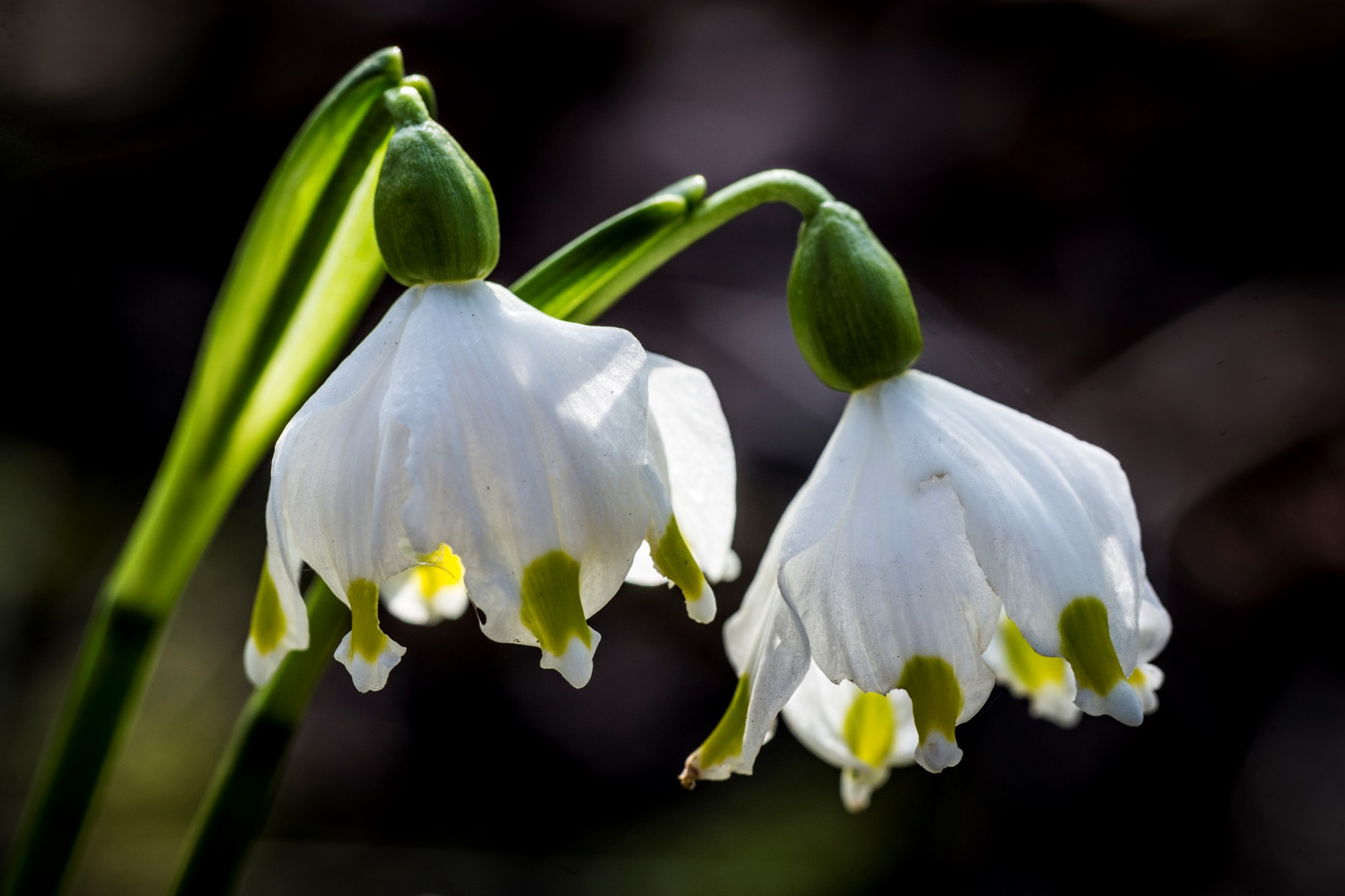 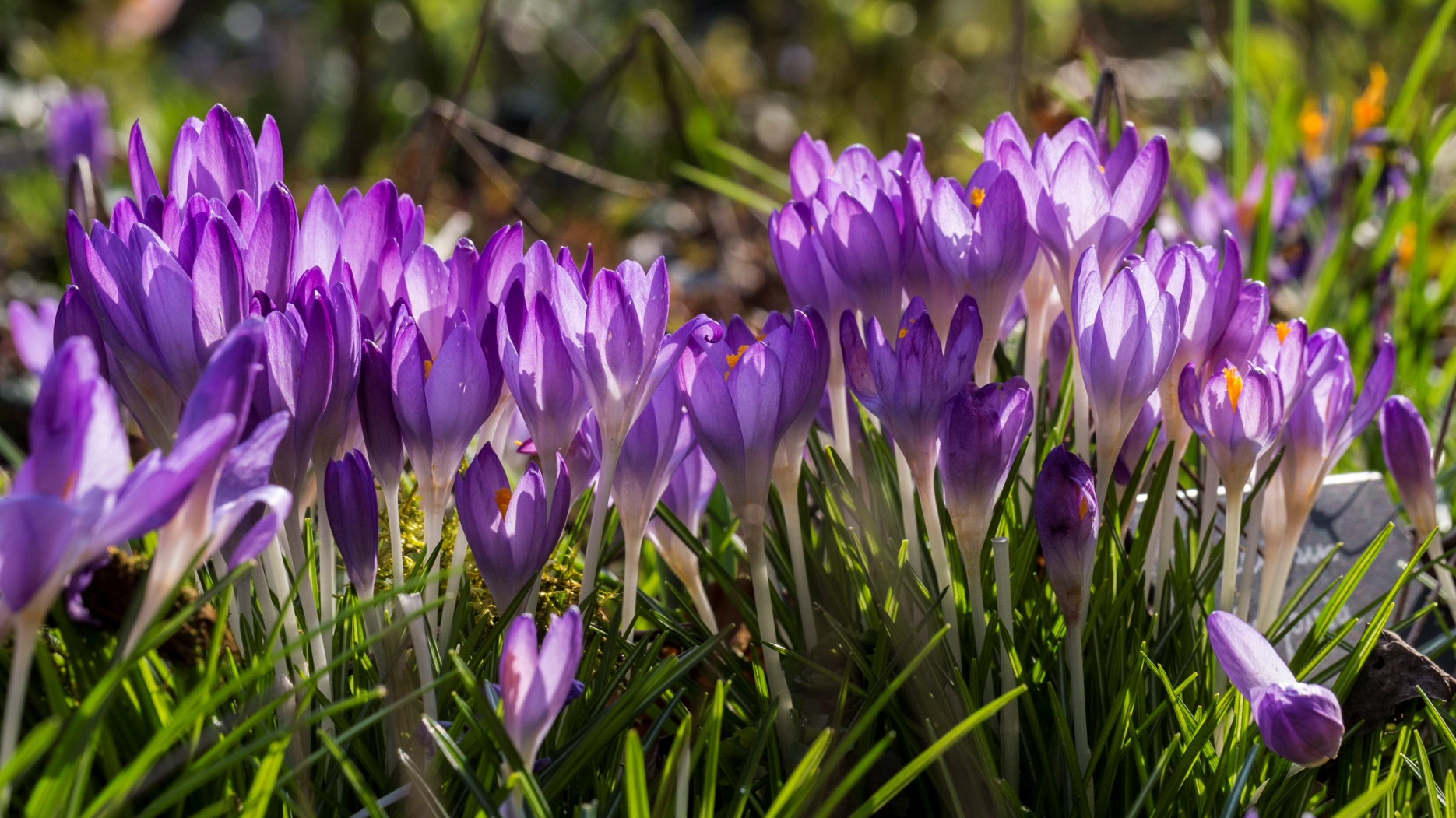 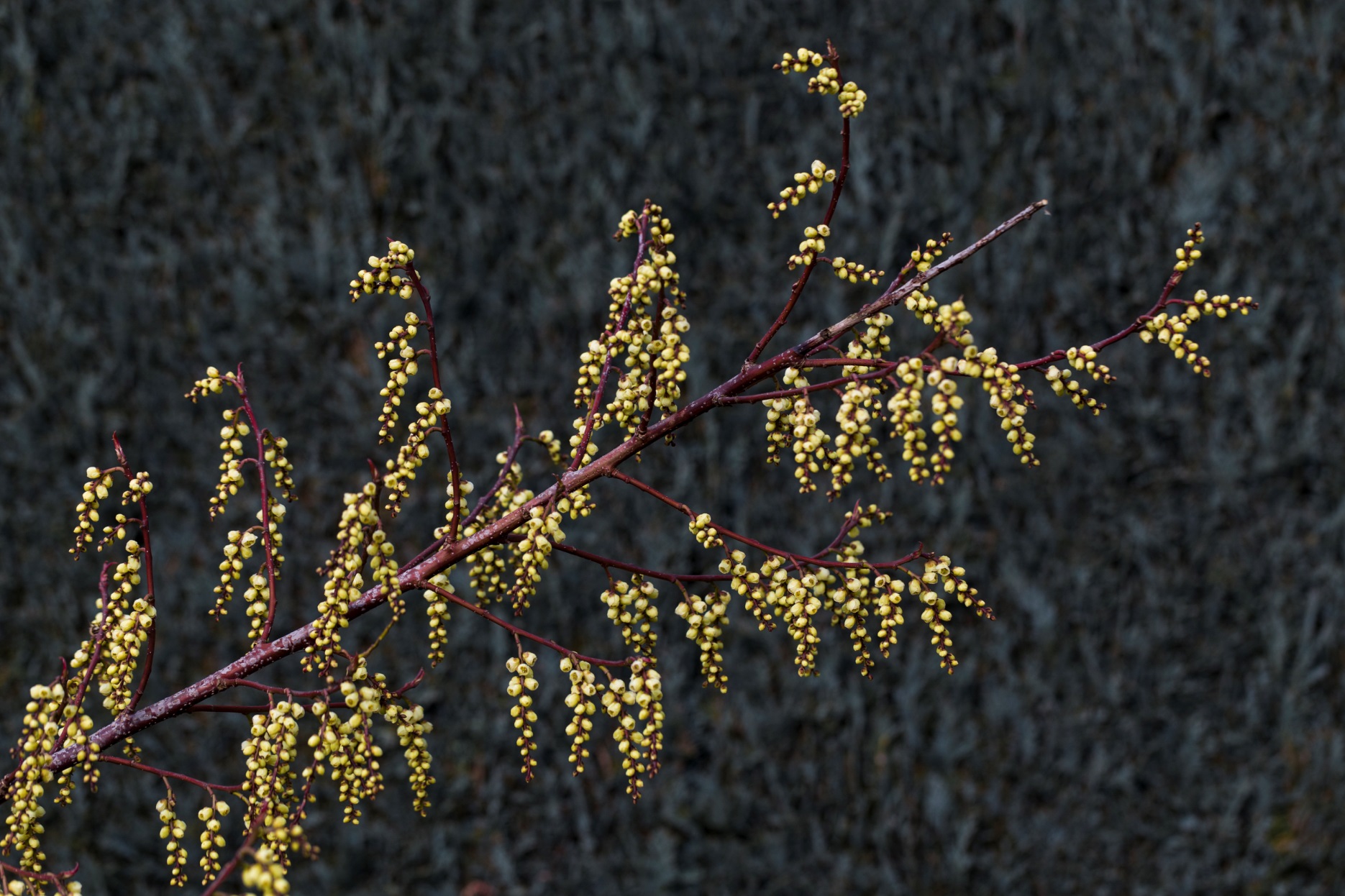 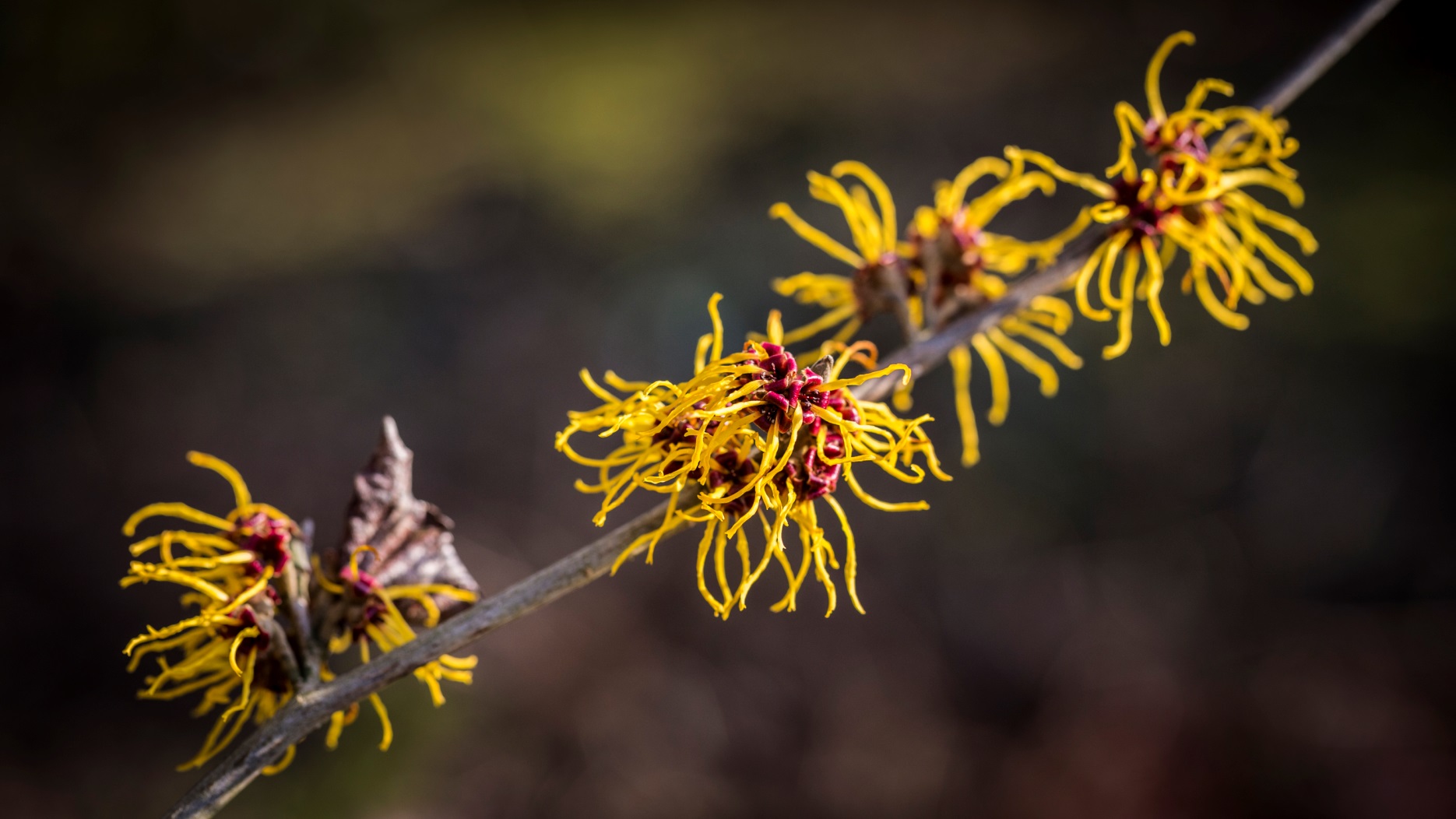 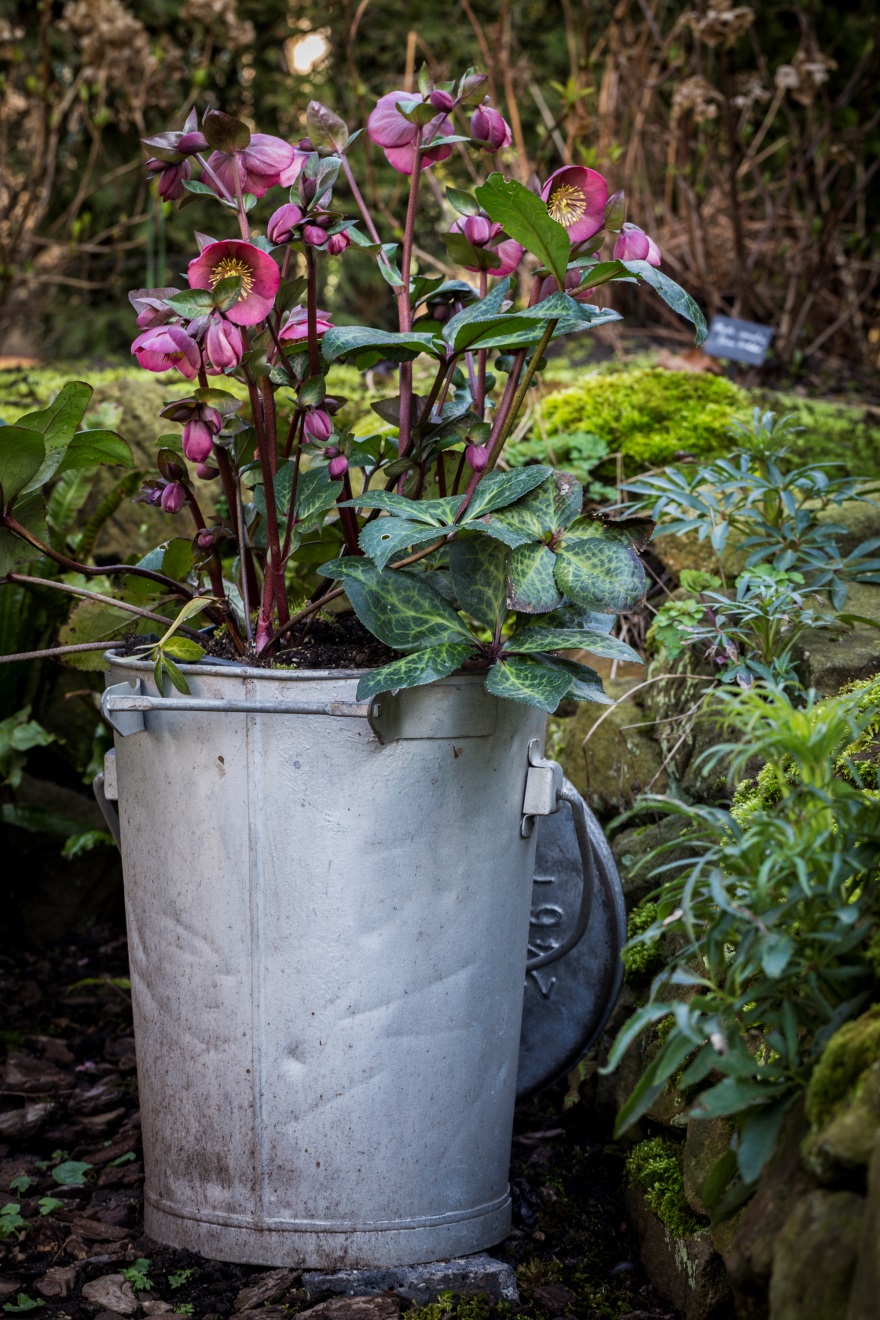 Waar je ook kijkt, je valt van de ene verbazing in de andere.

Fotogenieke planten zijn het, die je uitnodigen om hun details te blijven bewonderen.

Kleuren, tekening, bloemharten, telkens weer anders.
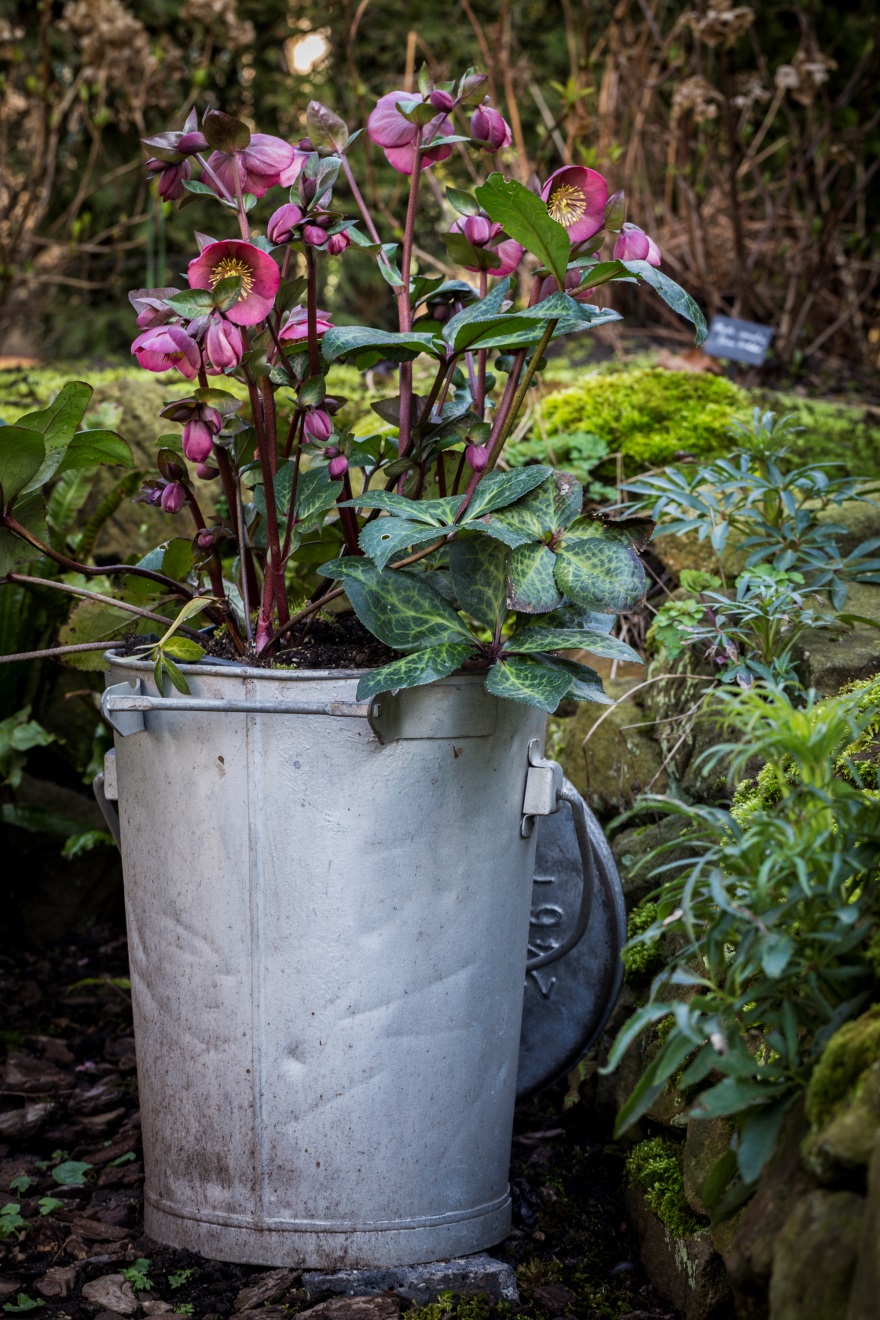 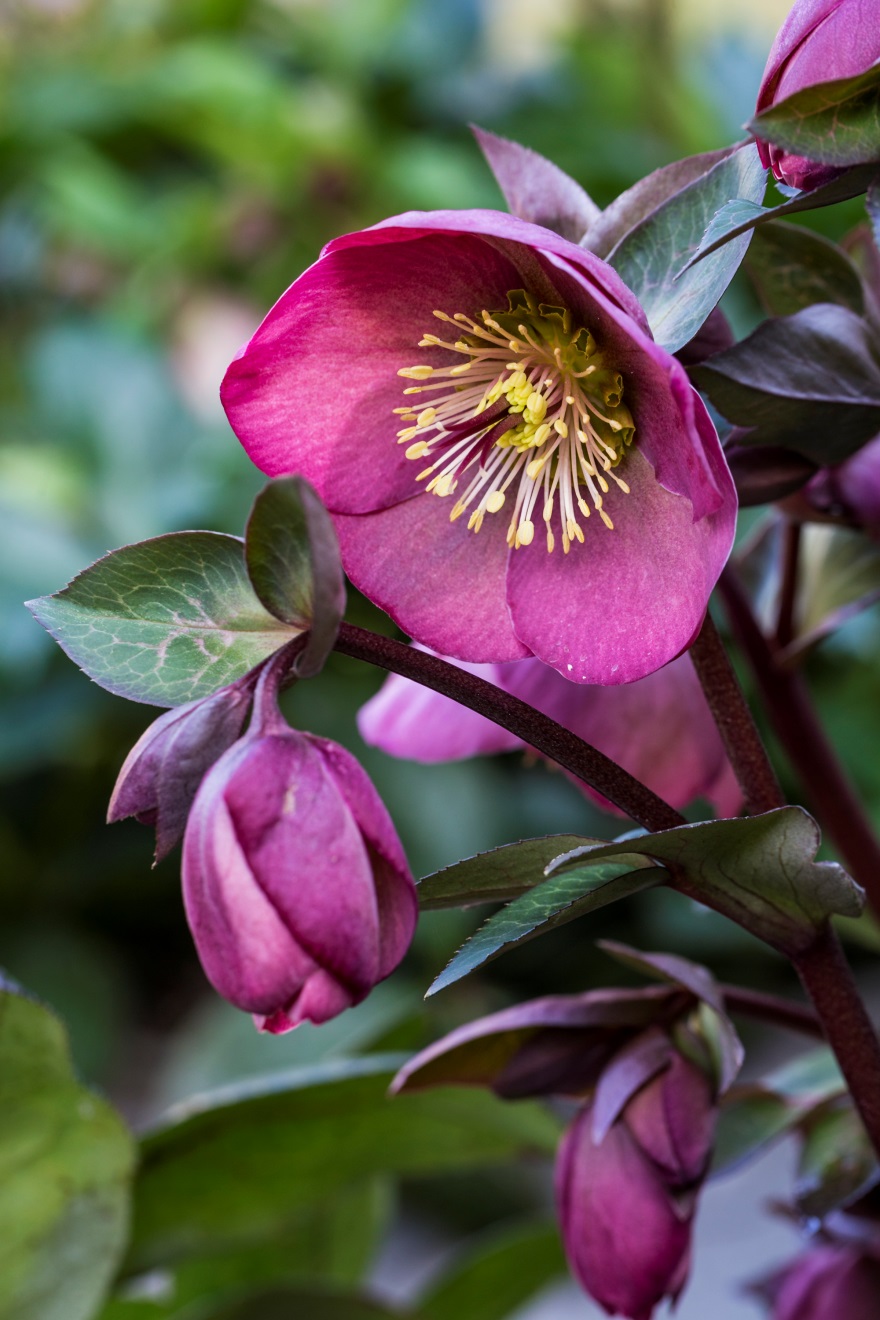 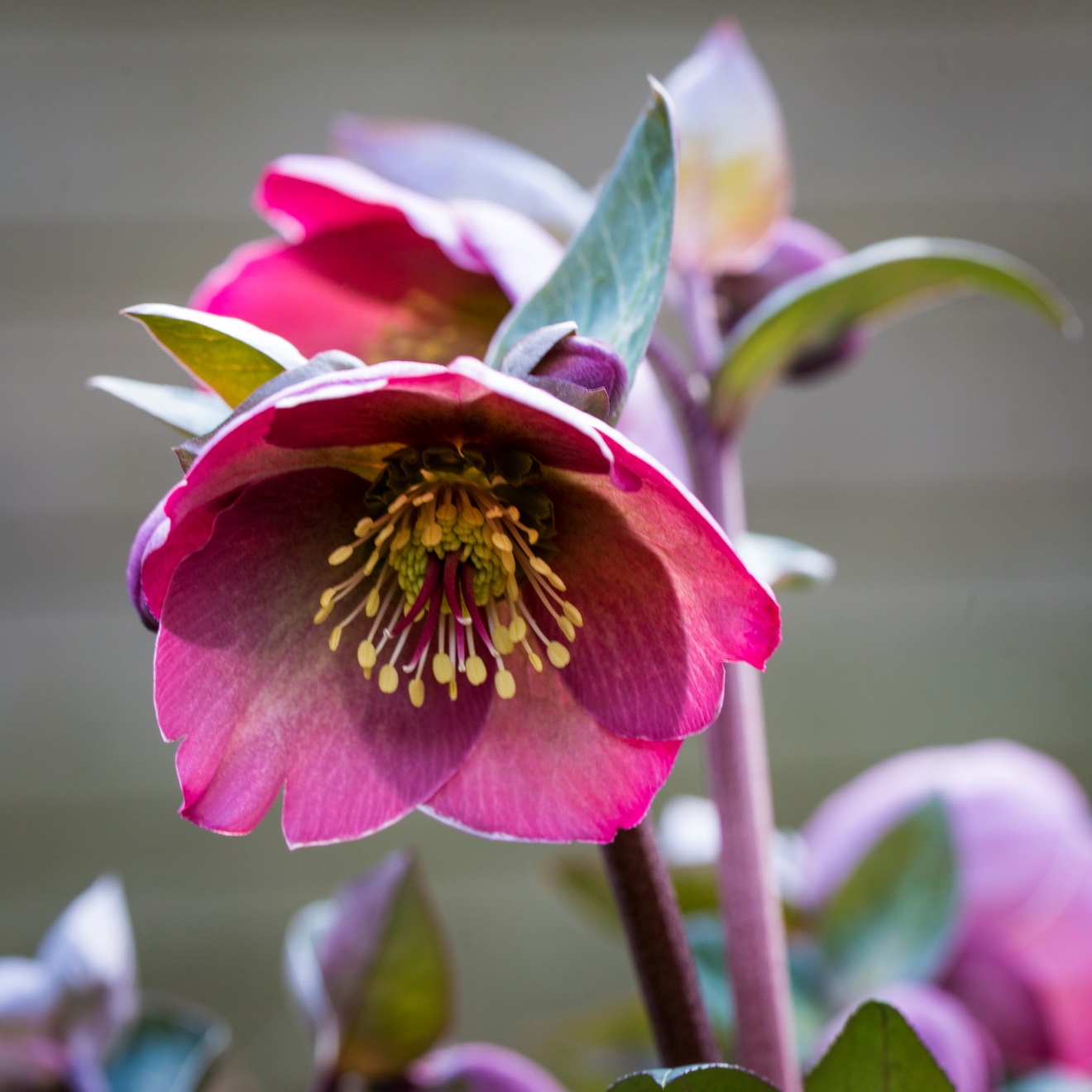 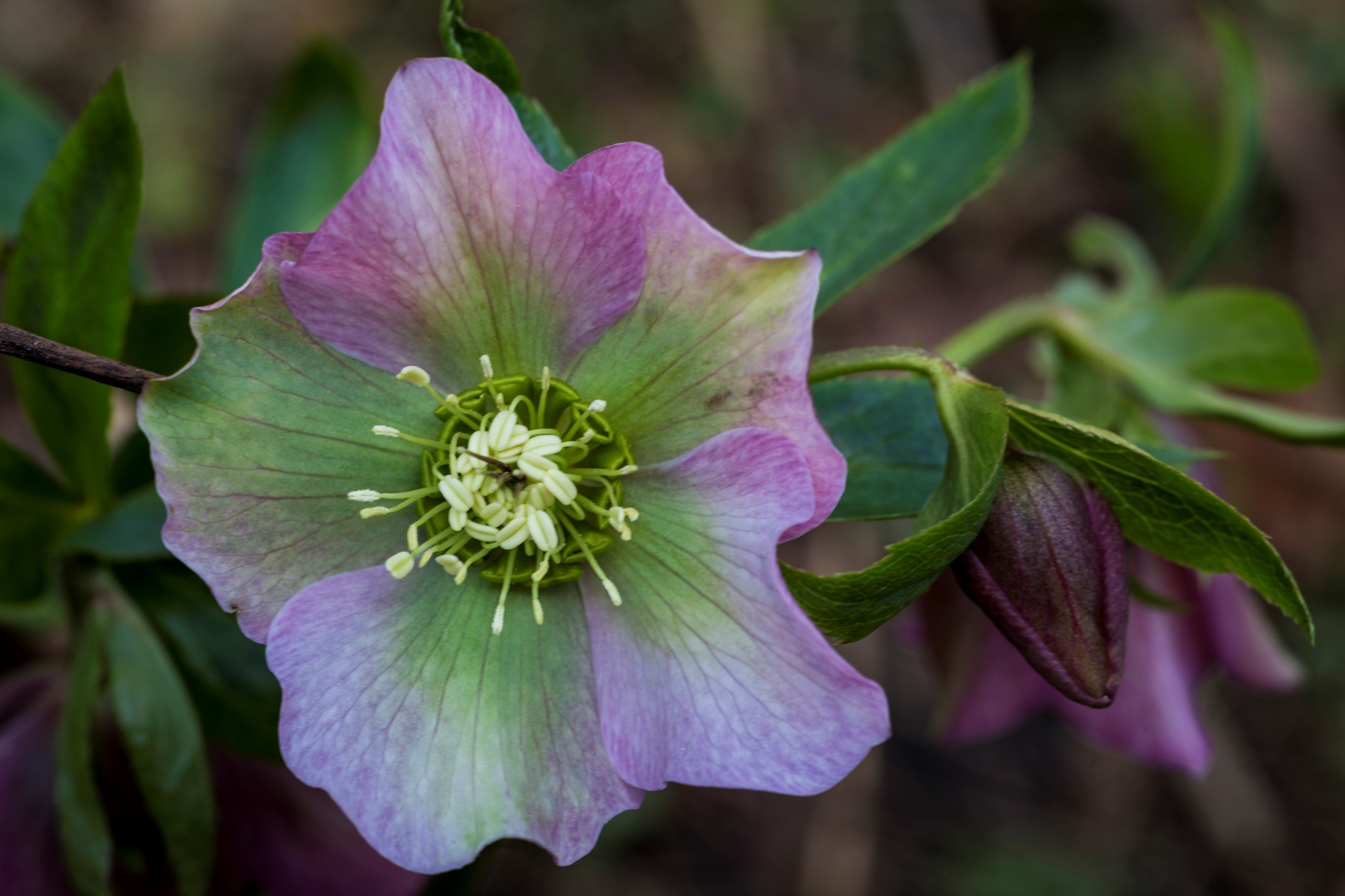 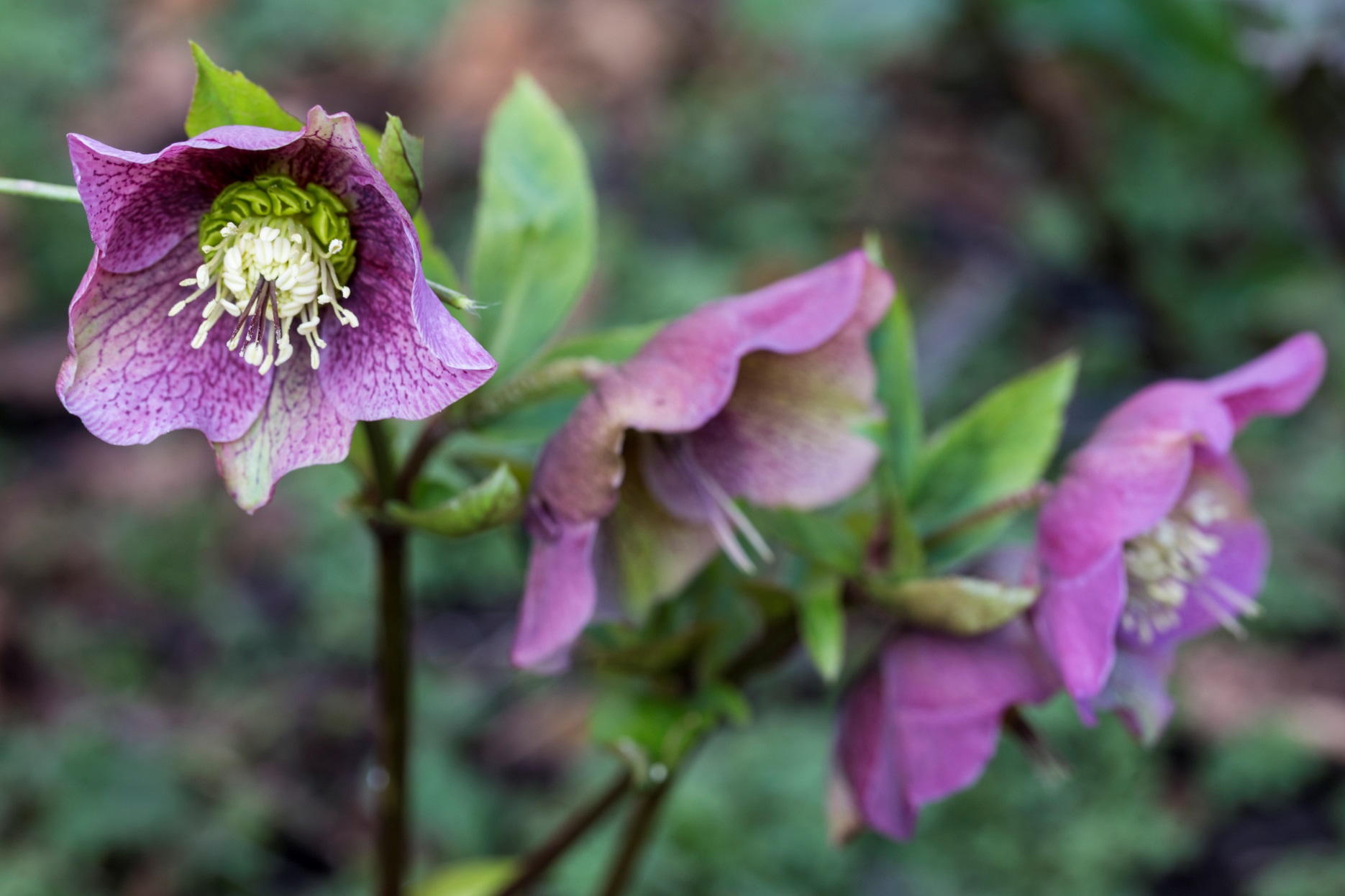 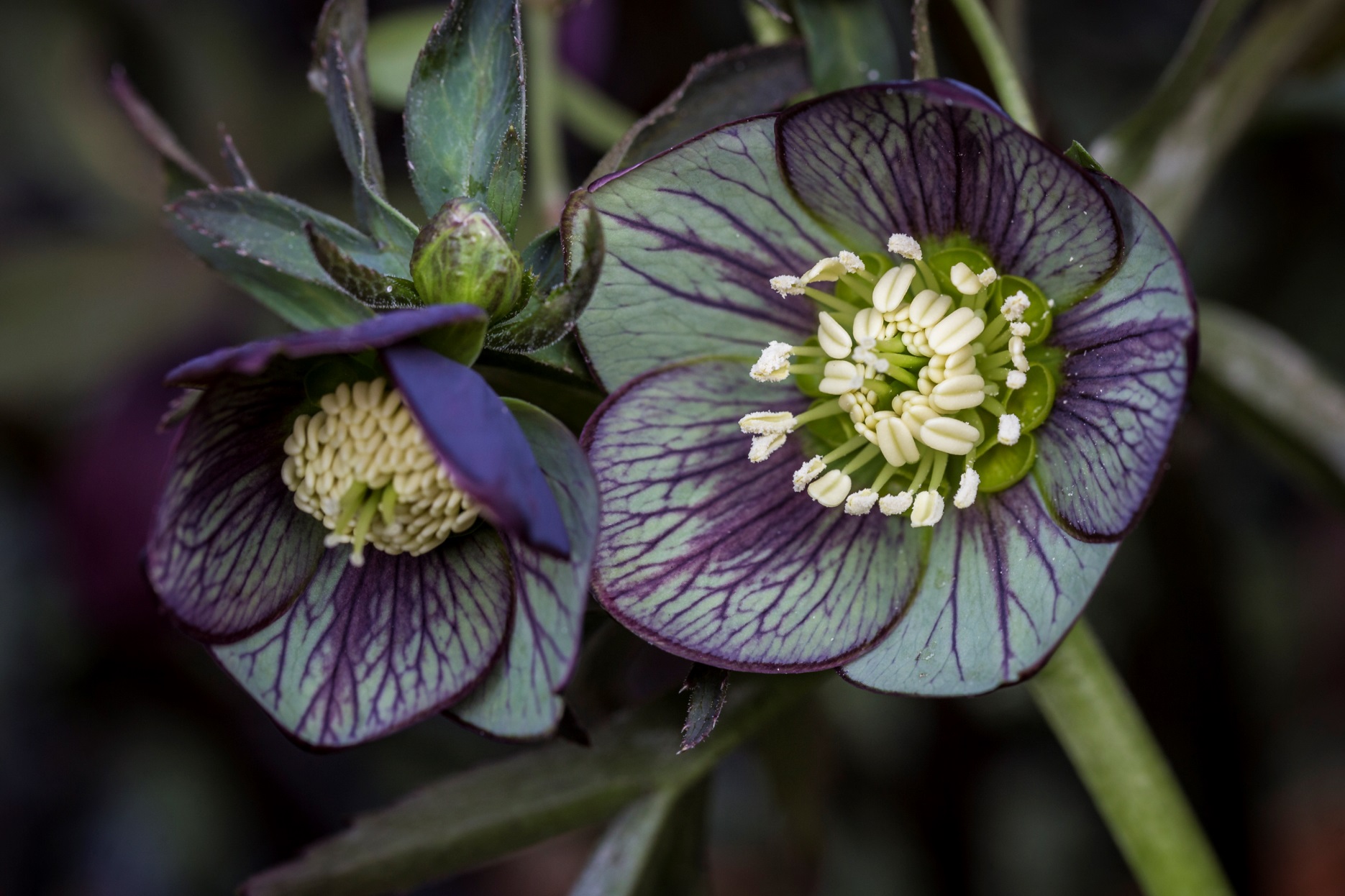 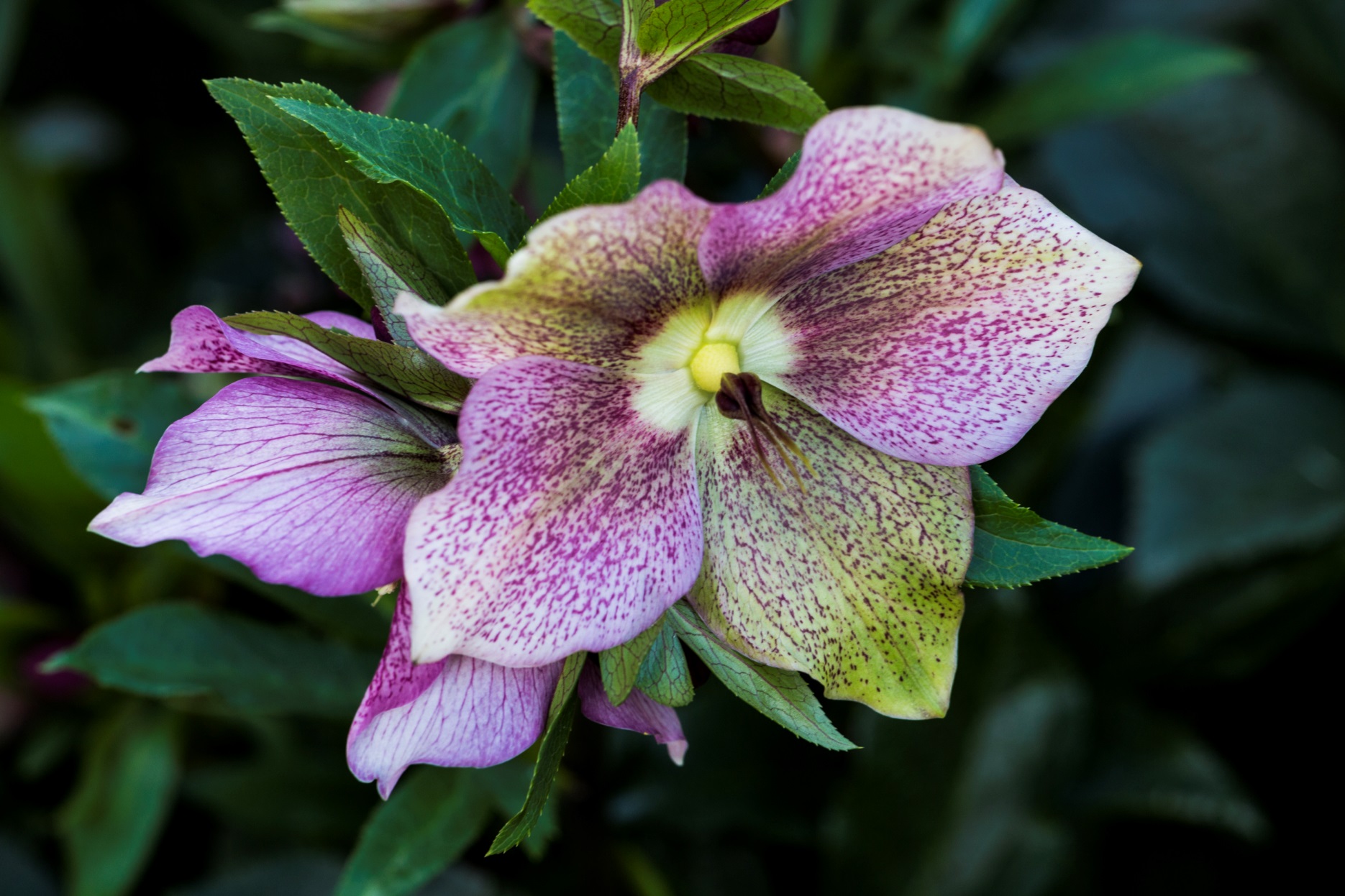 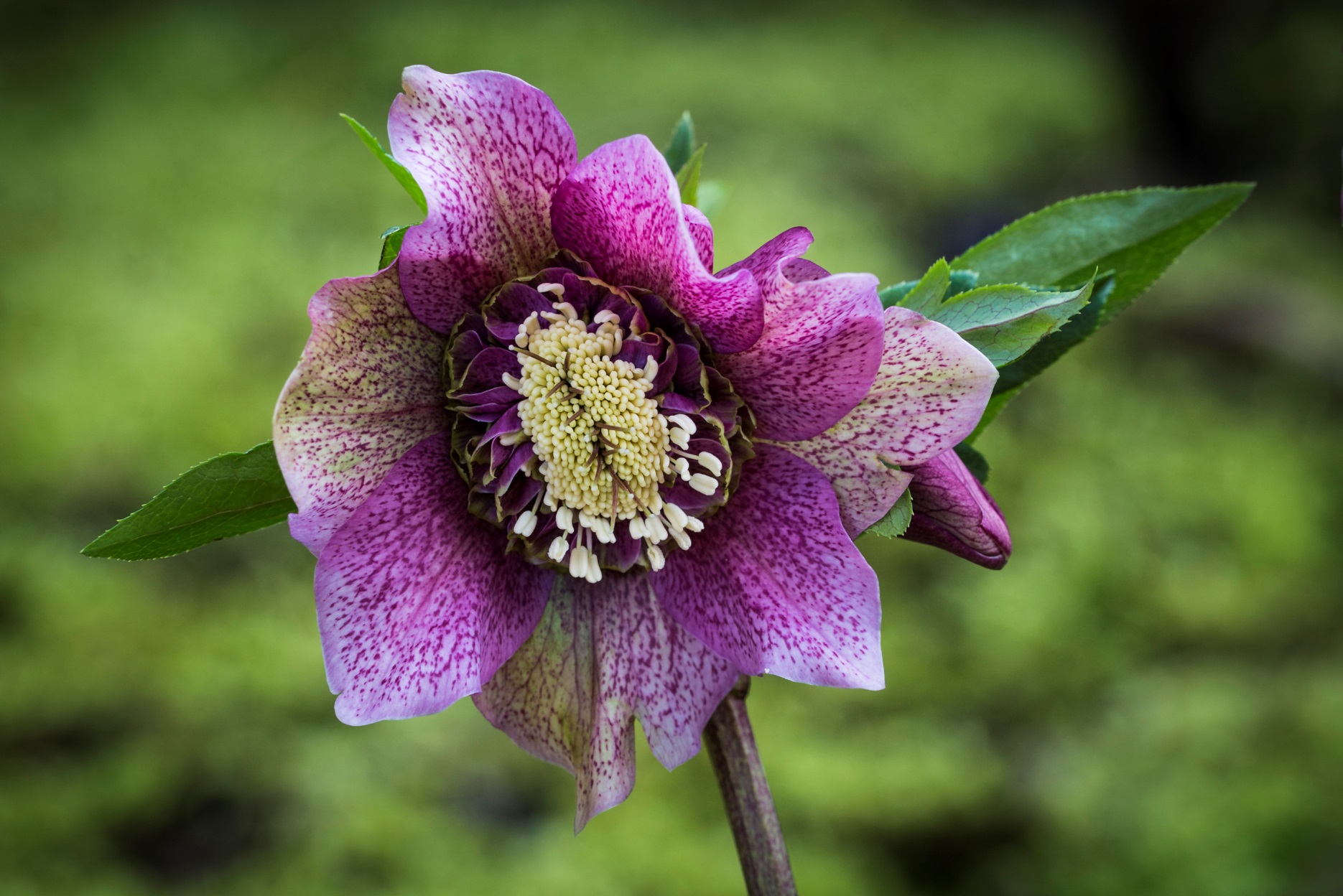 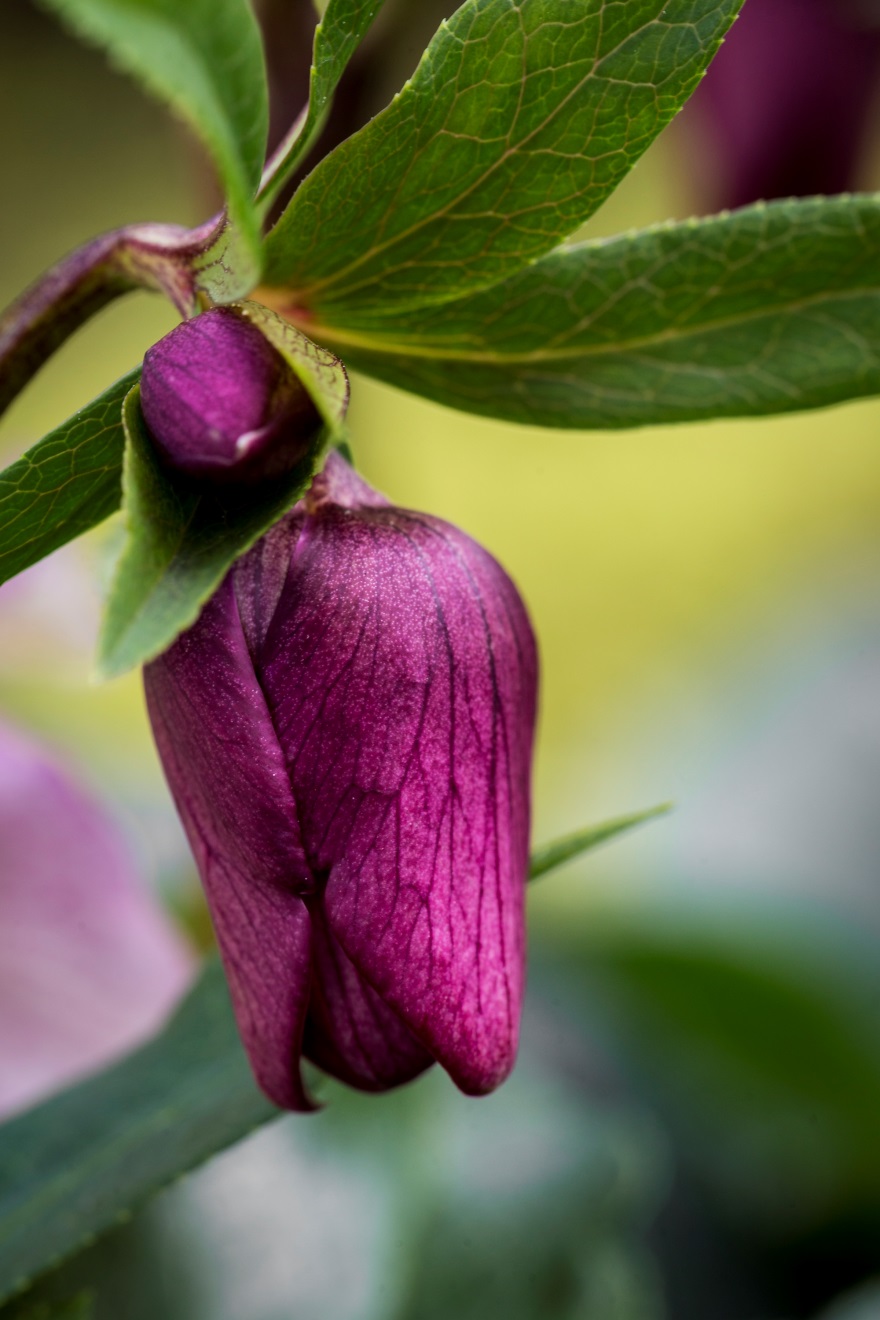 Helleborussen hebben vaak stoere knoppen...
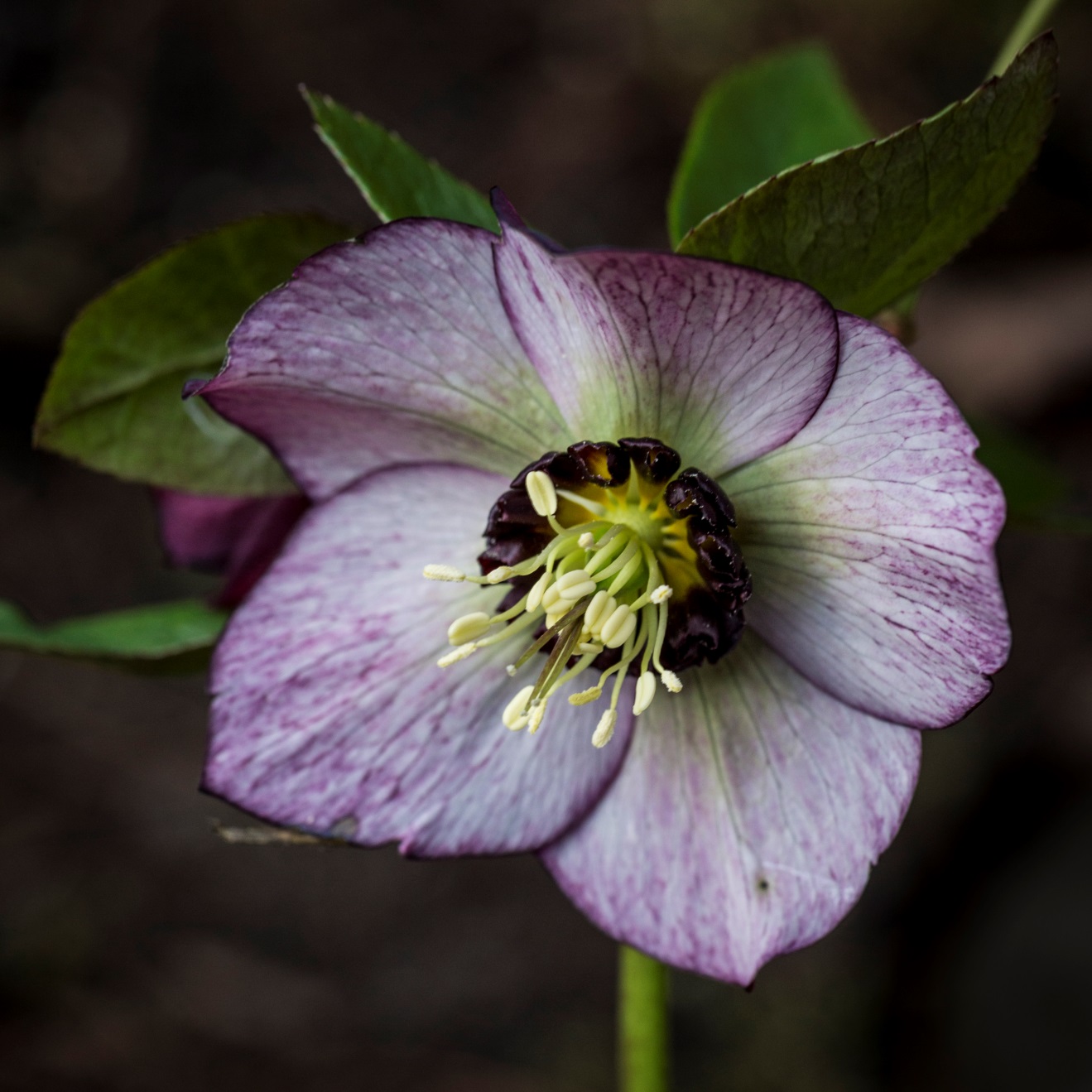 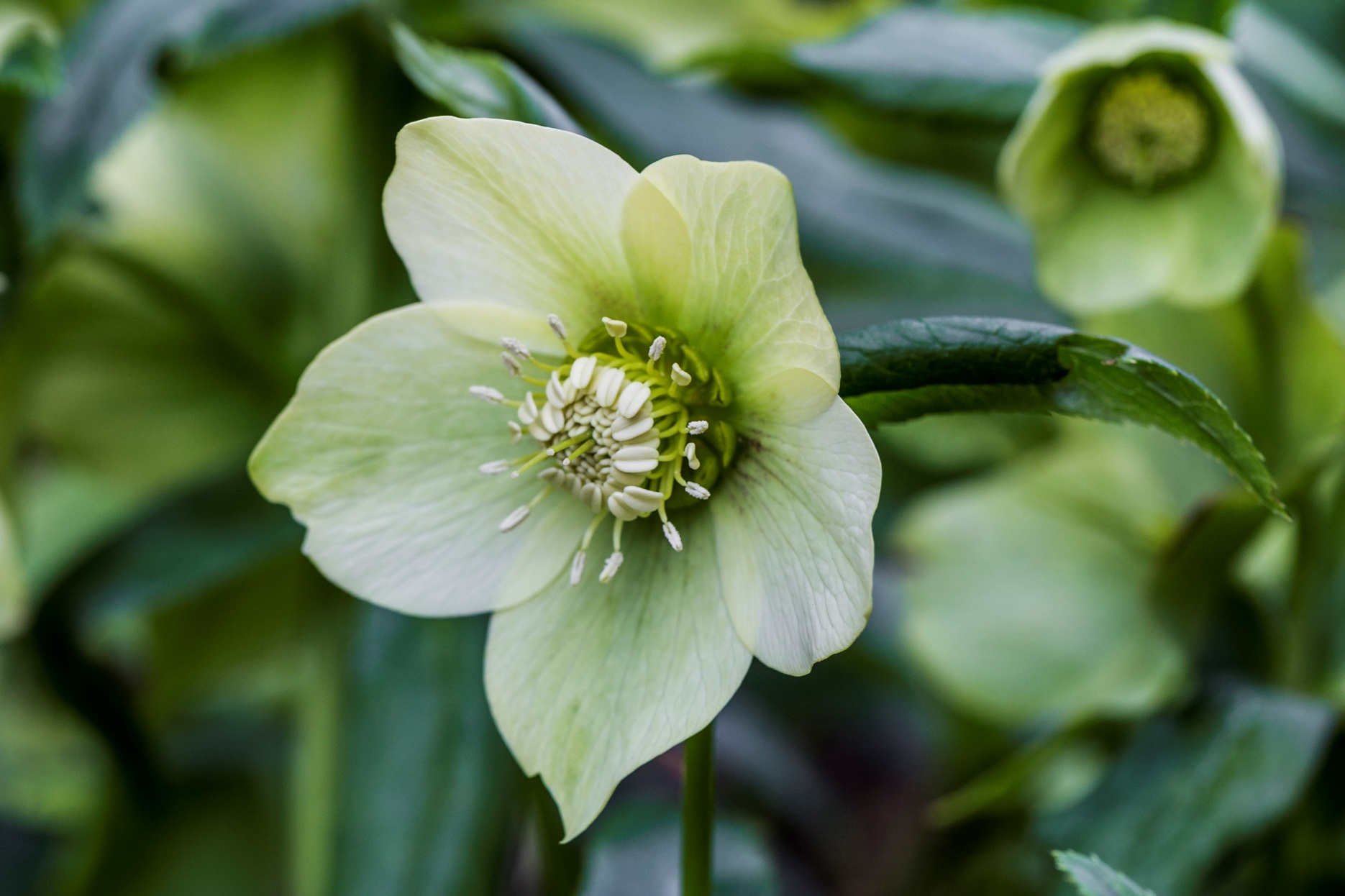 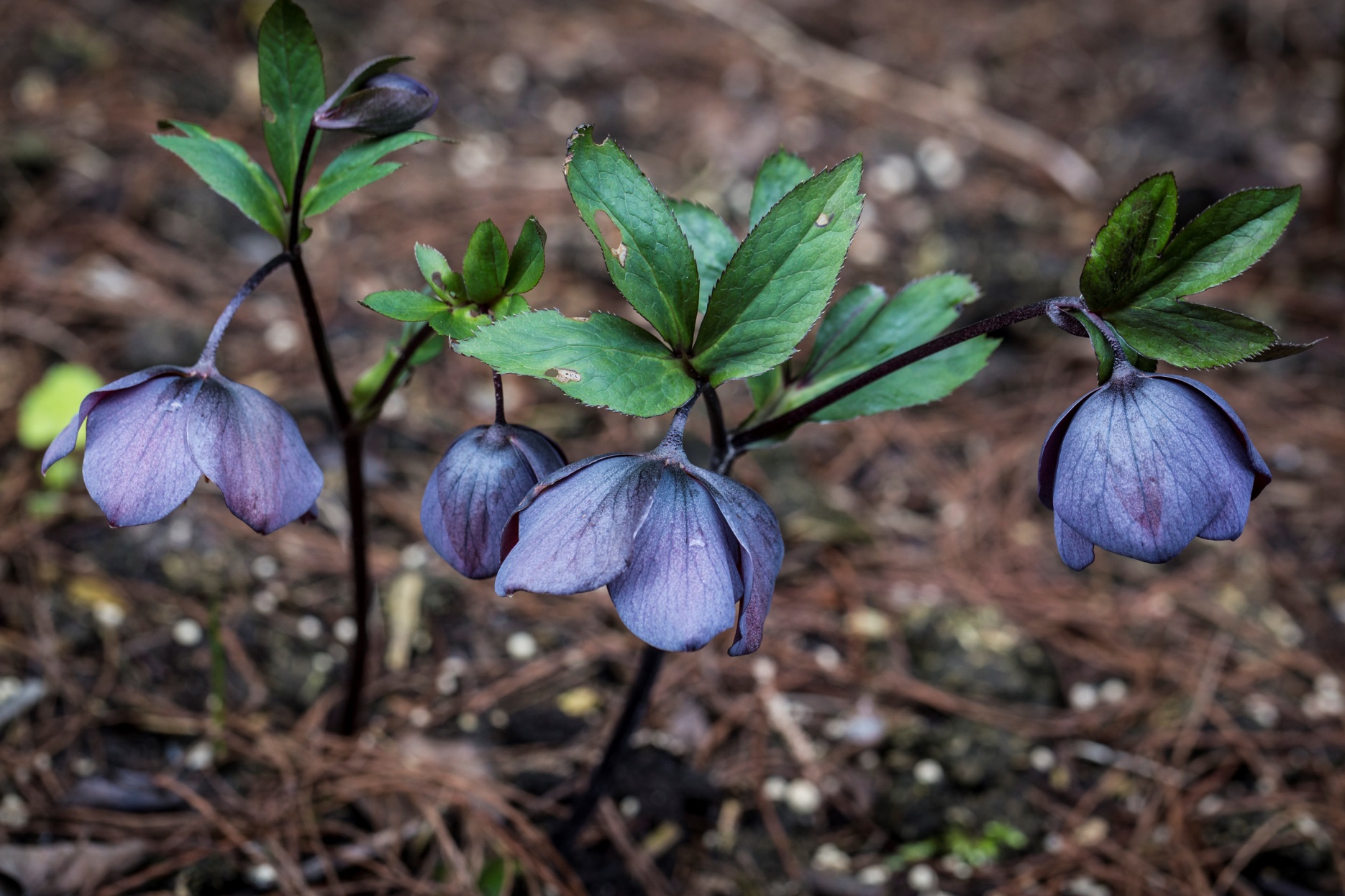 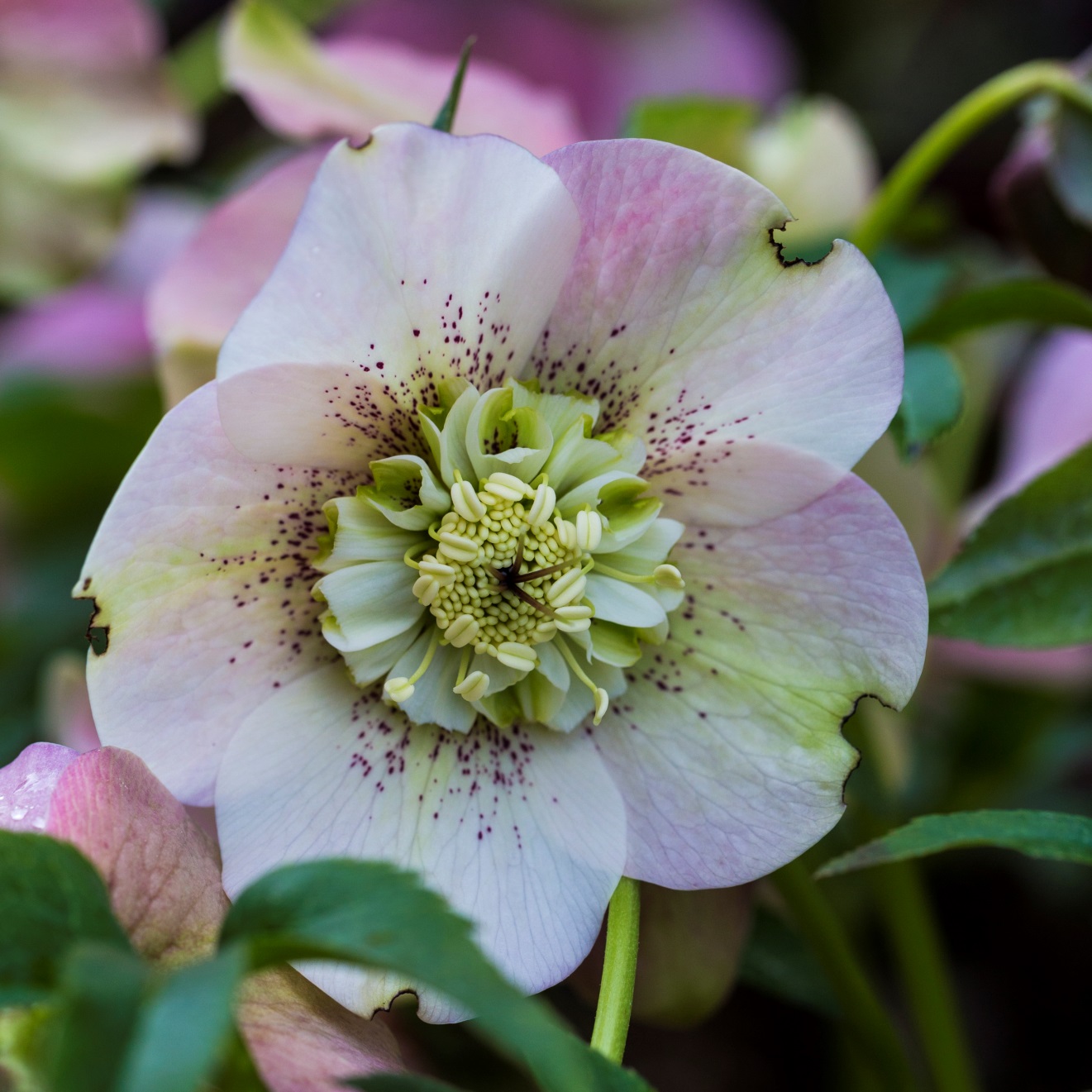 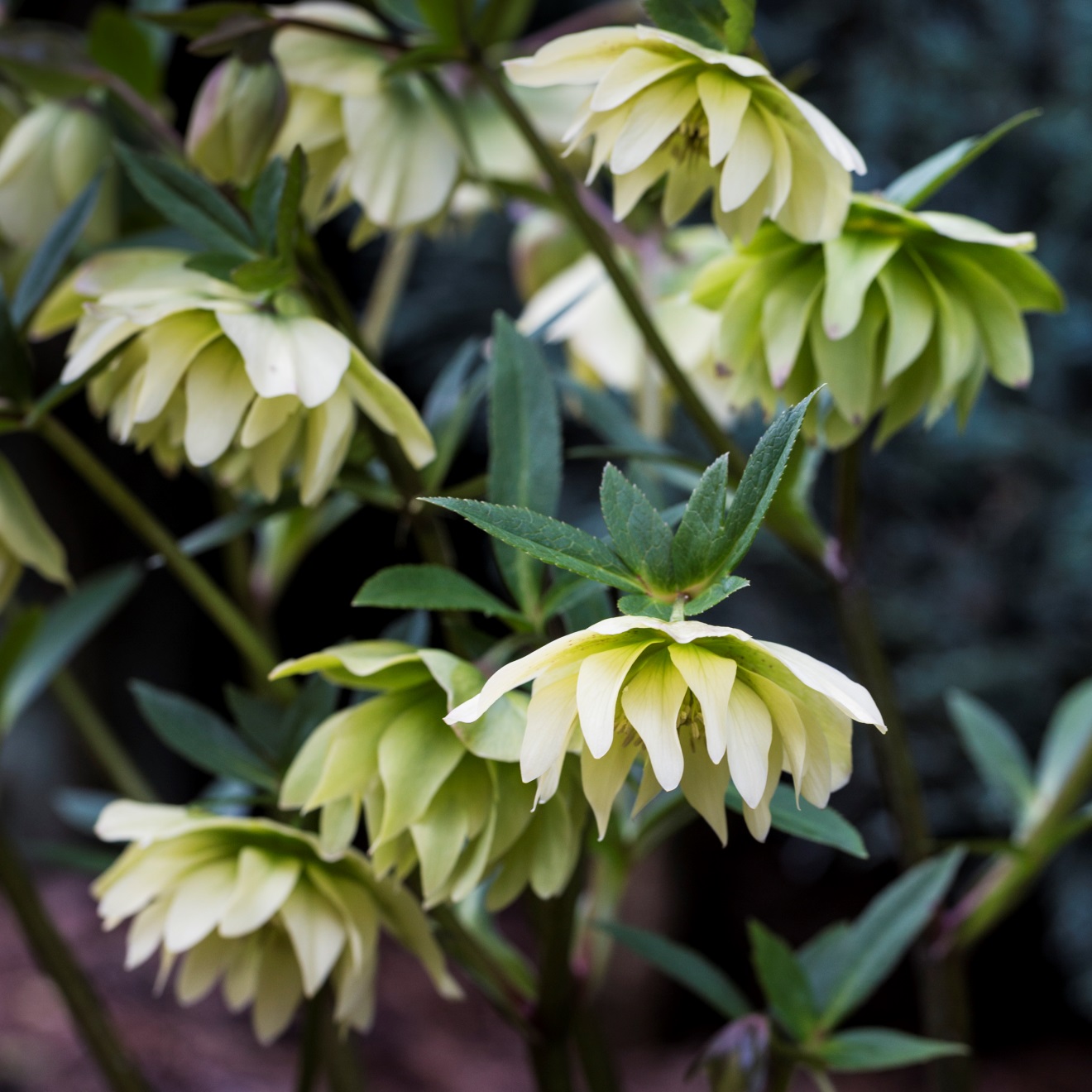 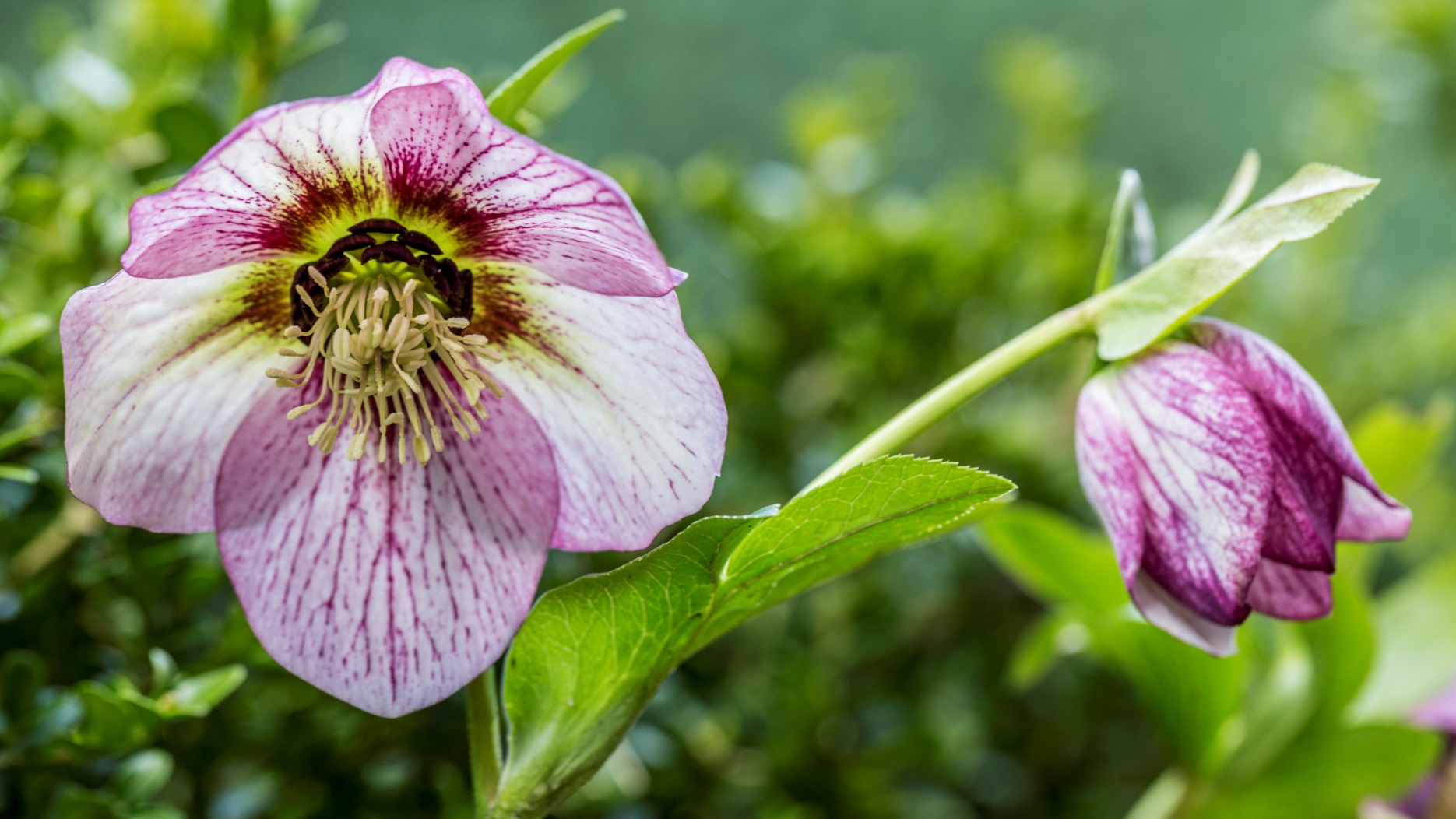 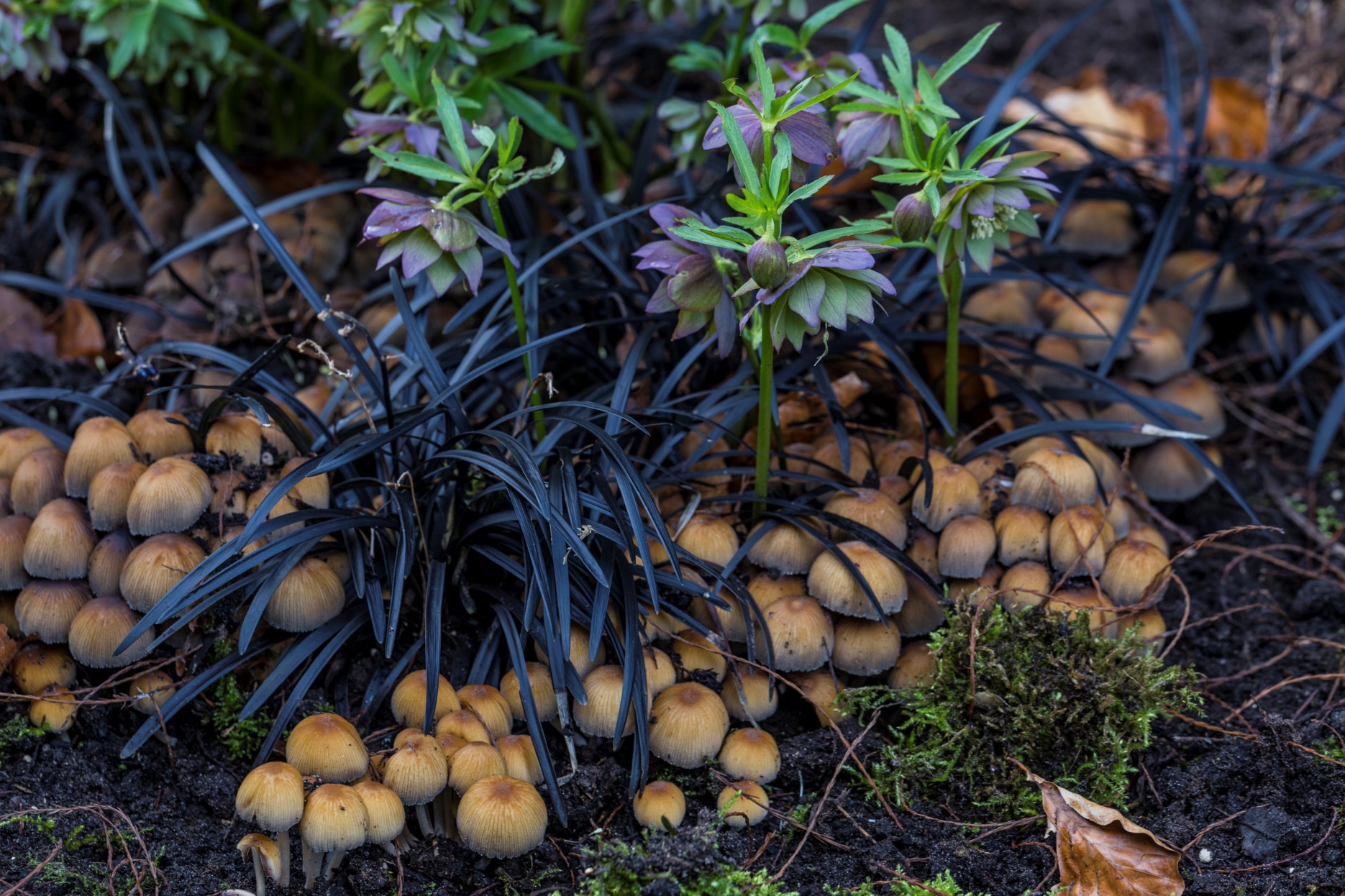 En dan zomaar een verrassend minilandschapje voor de oplettende bezoeker....
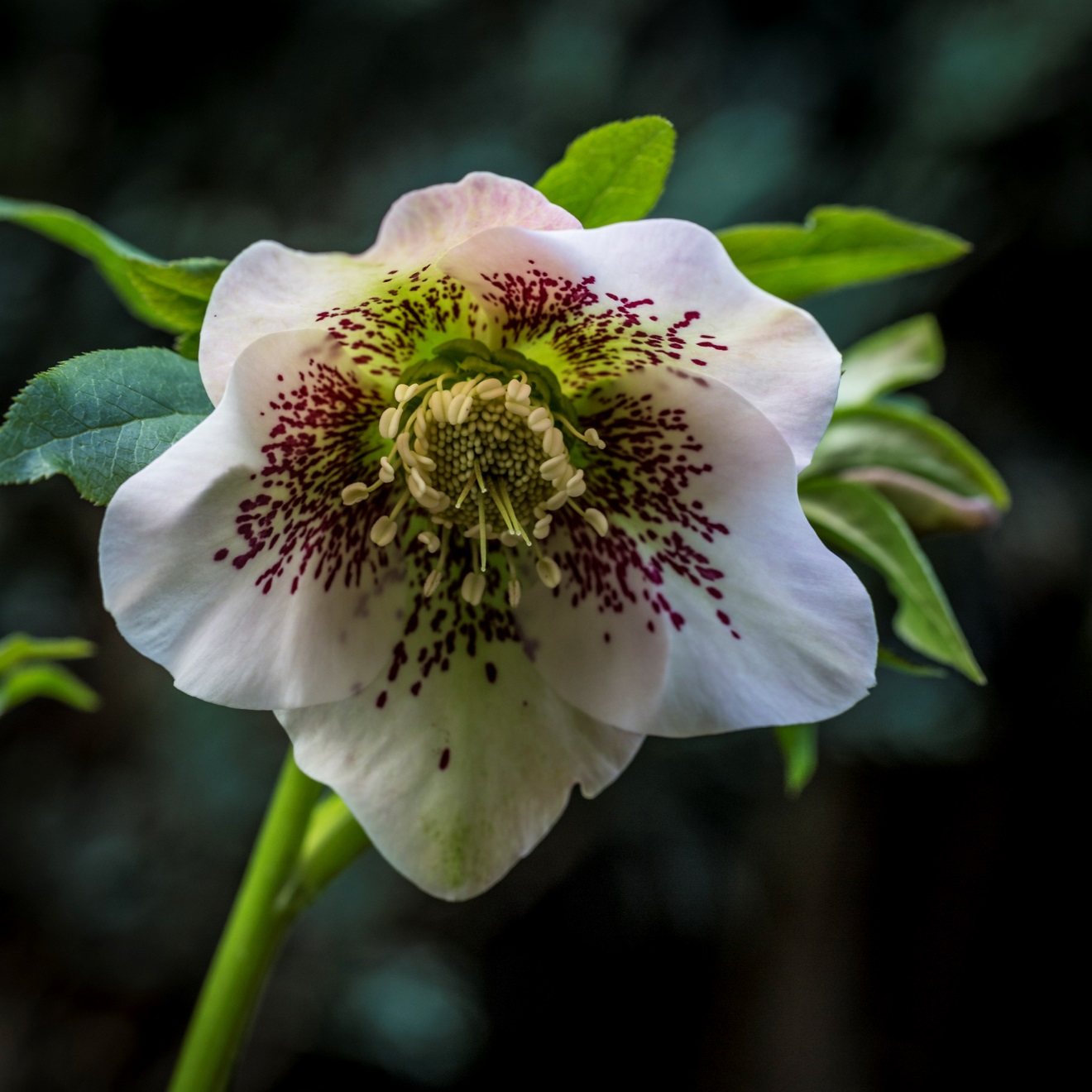 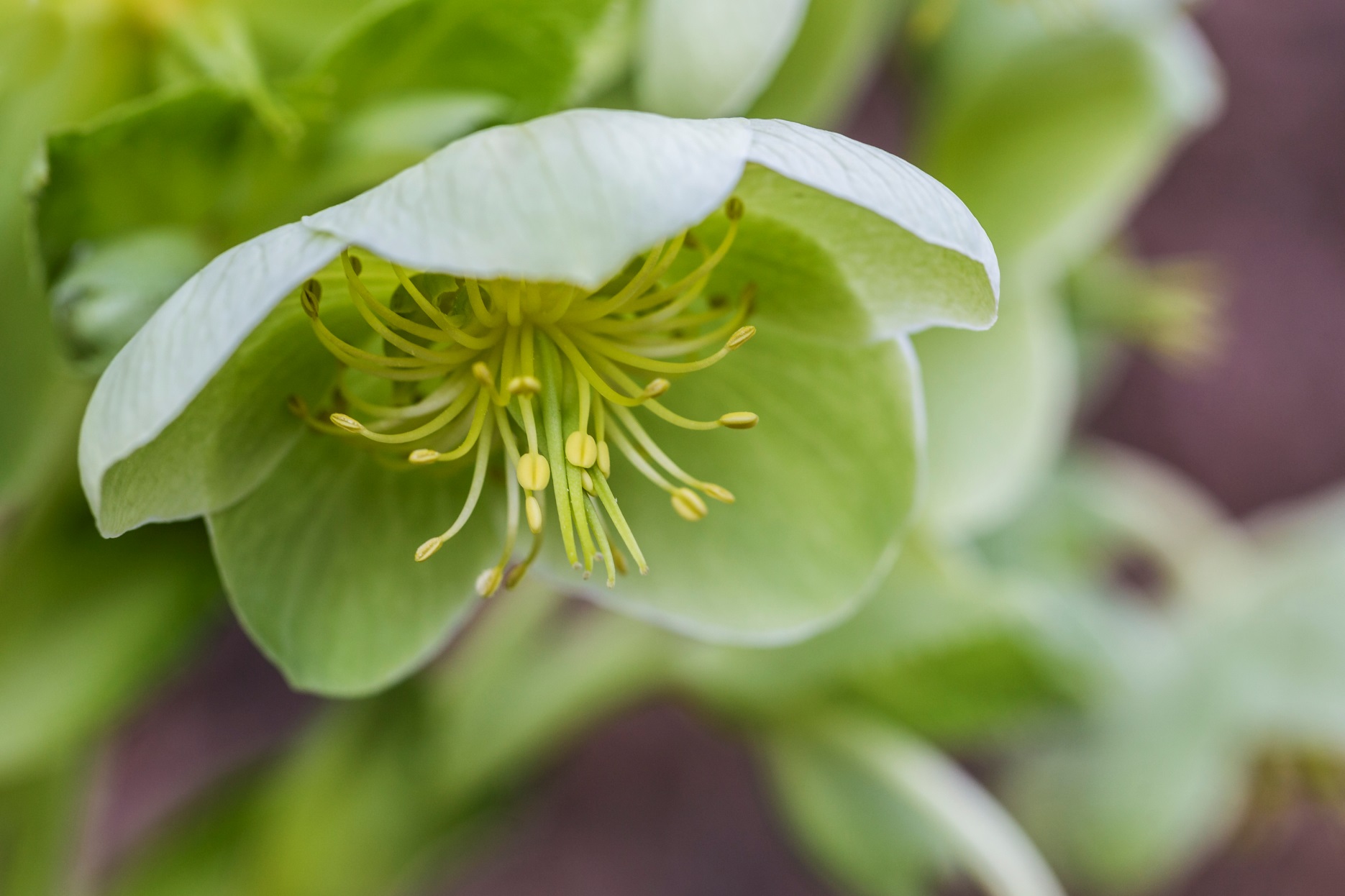 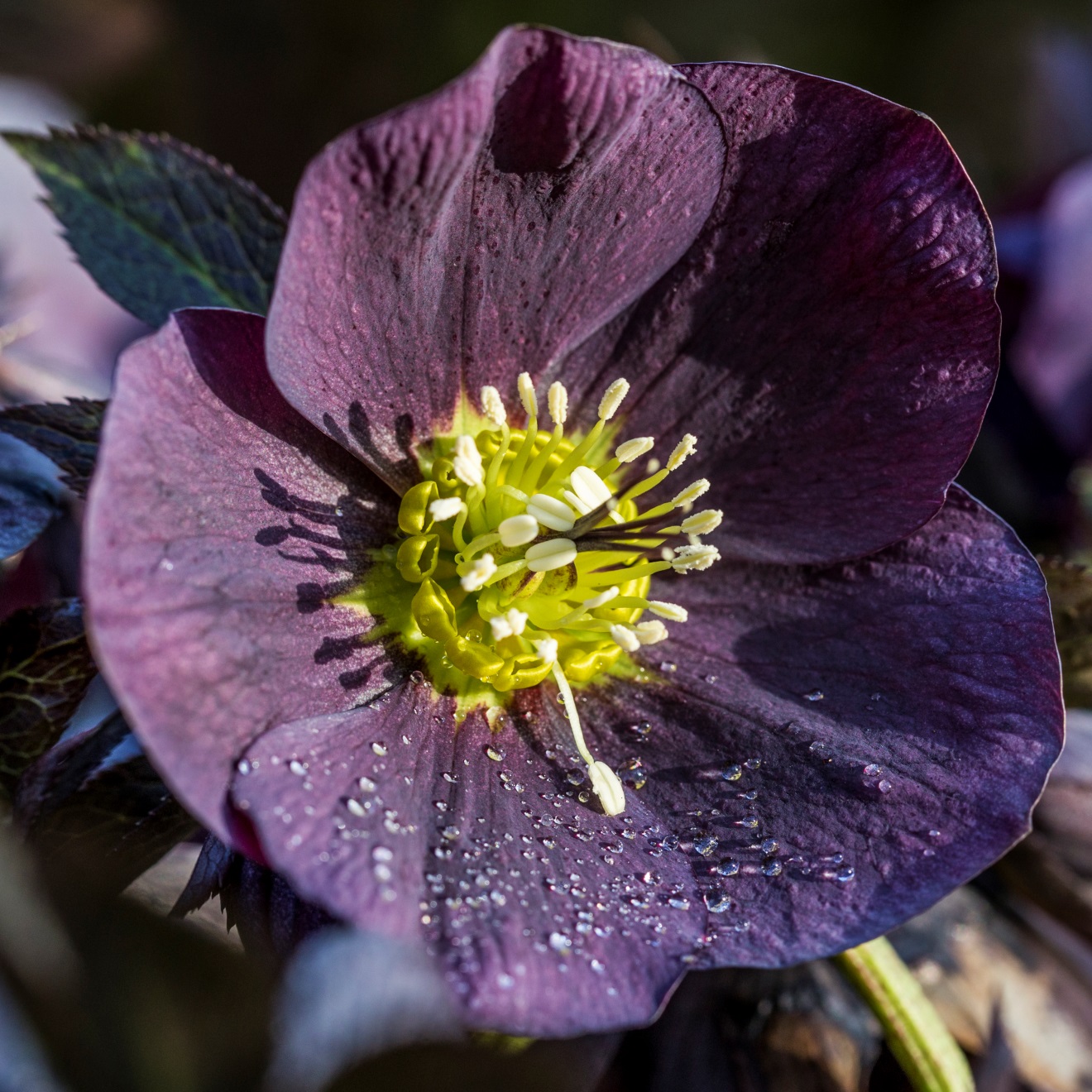 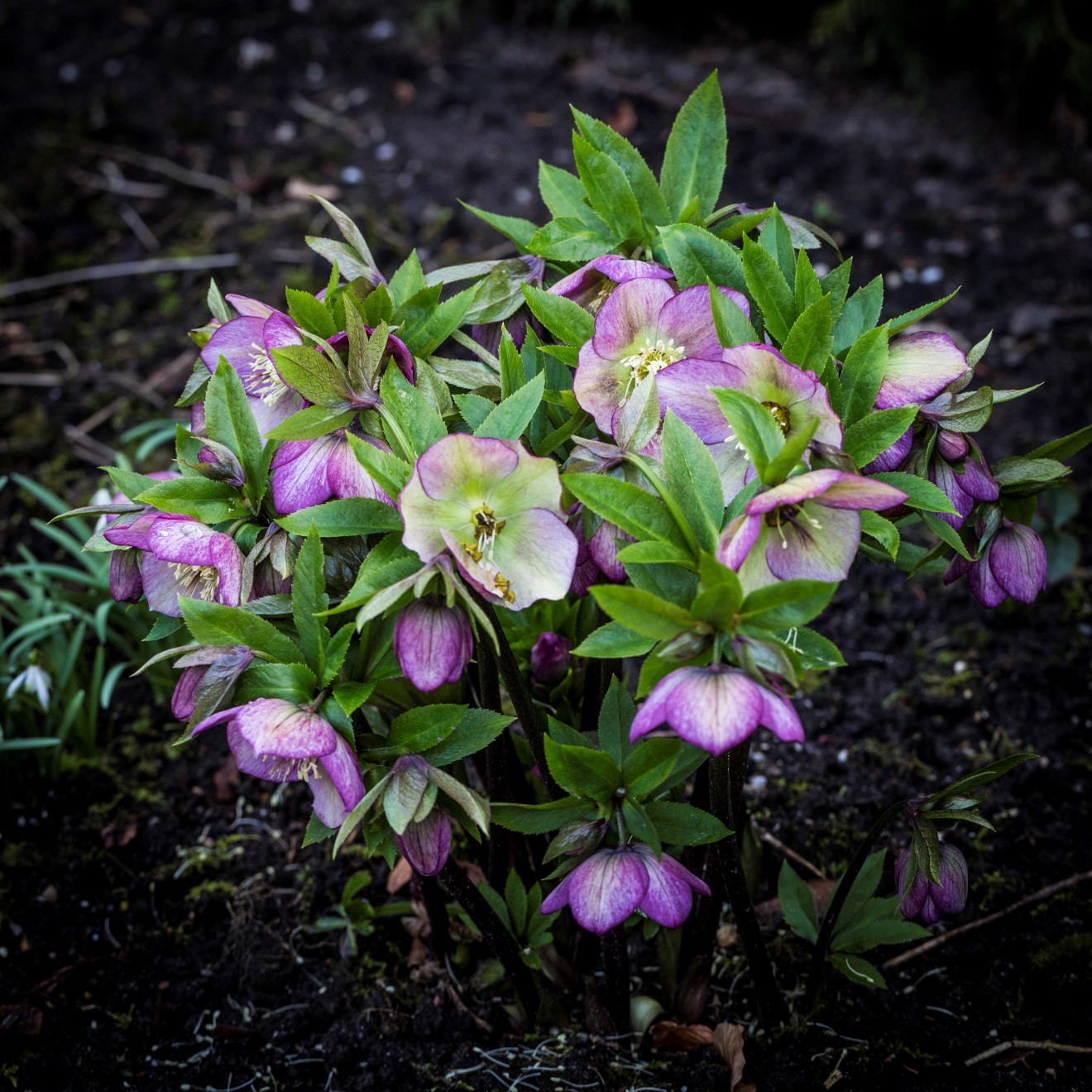 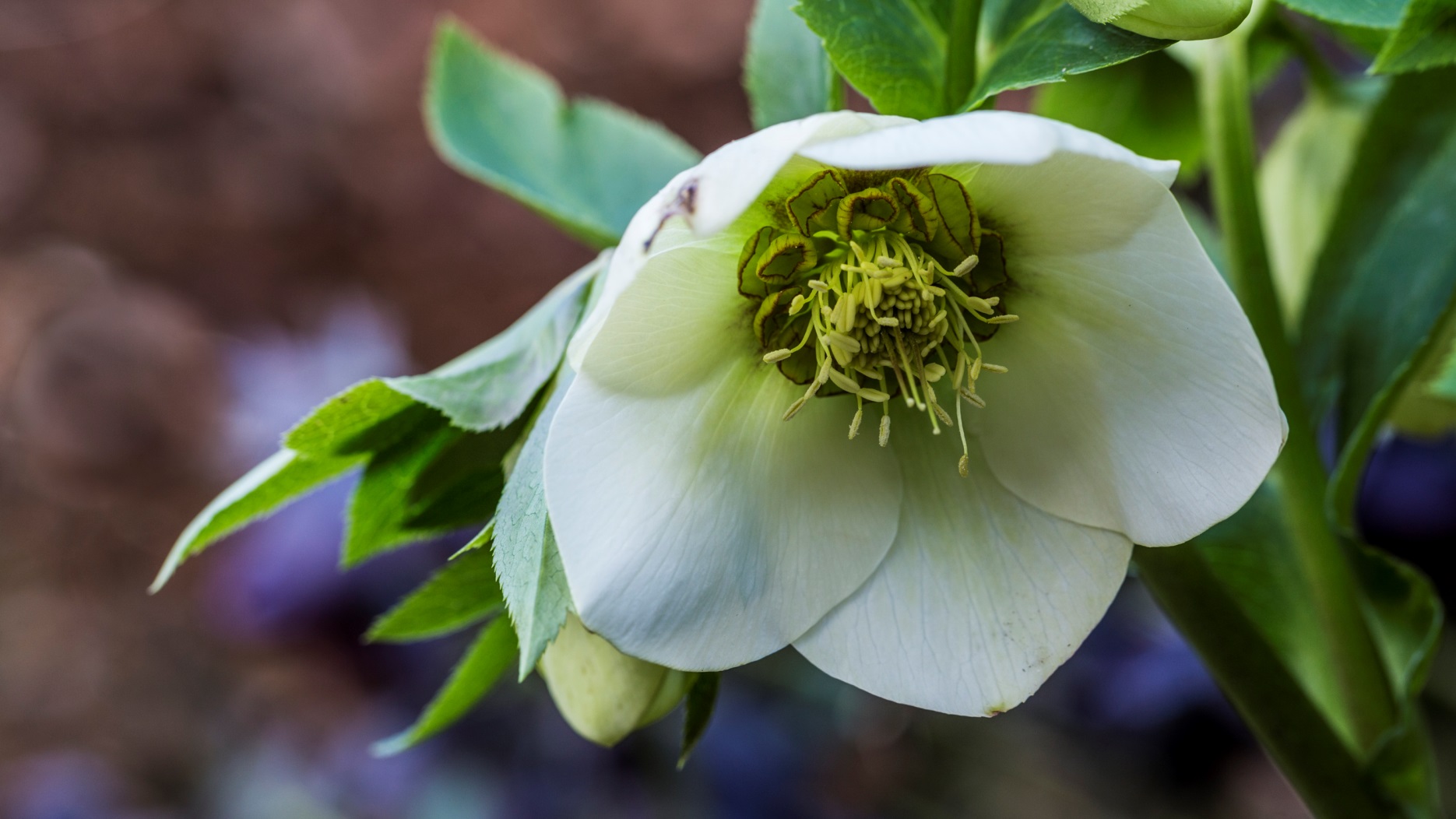 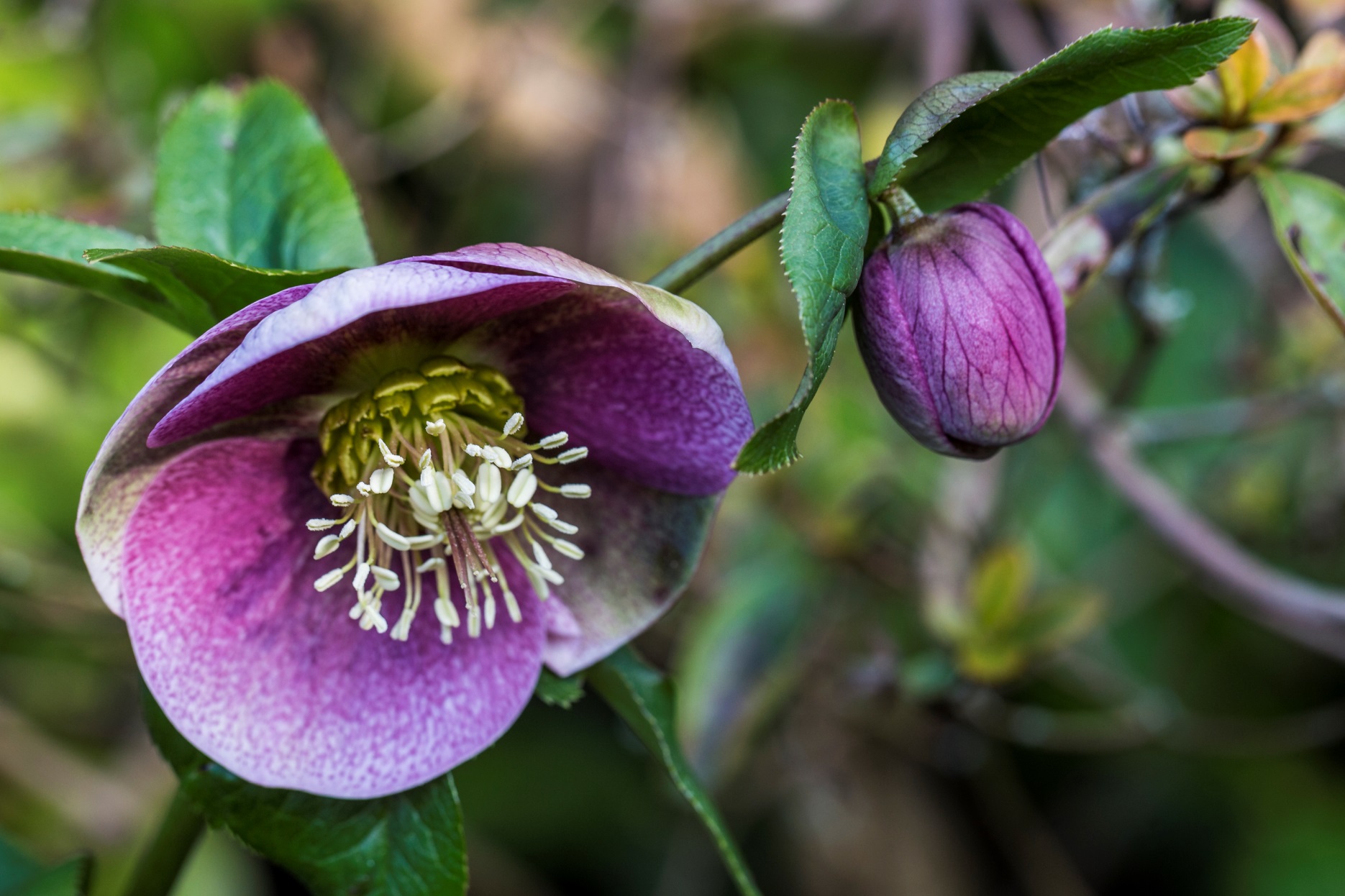 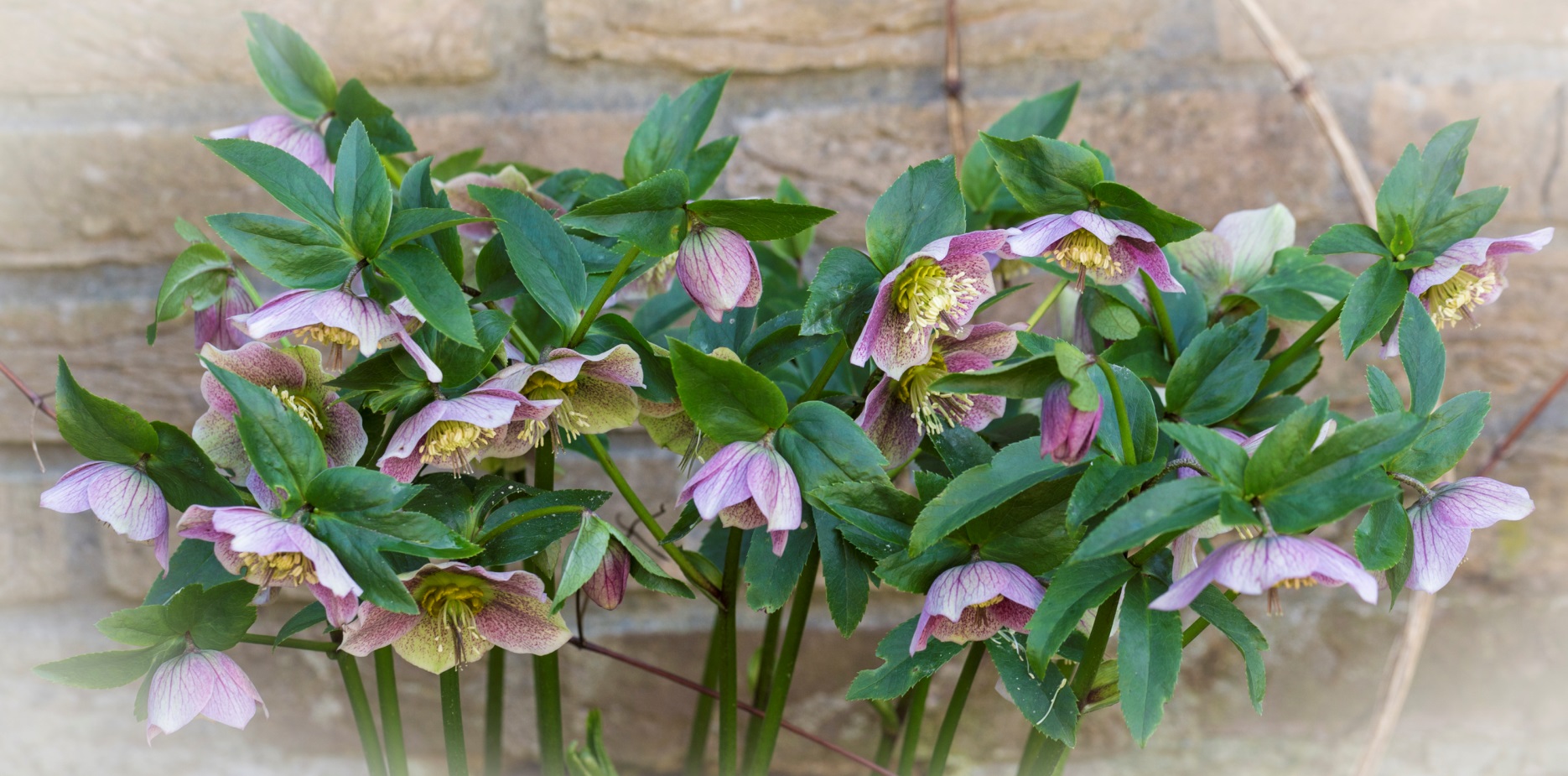 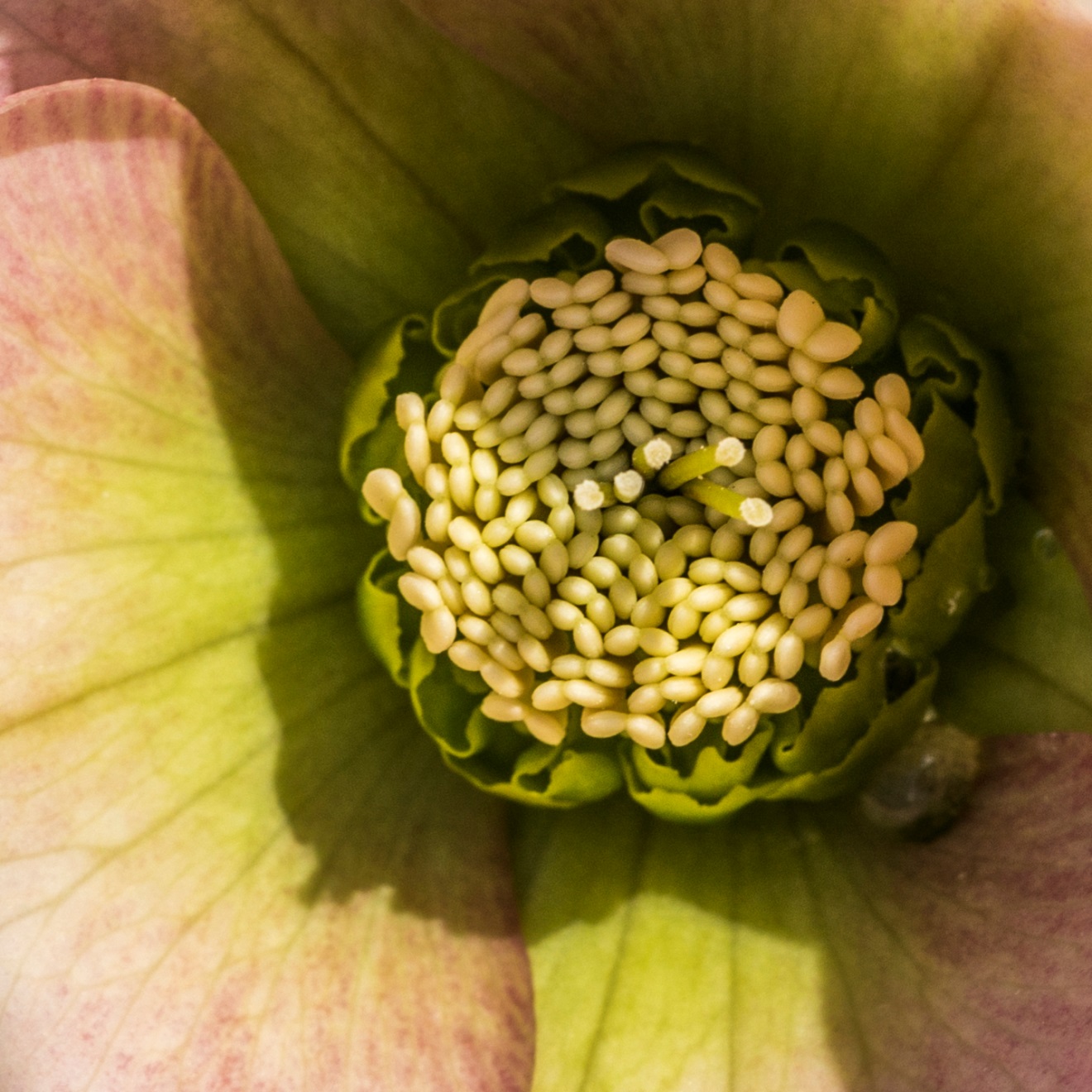 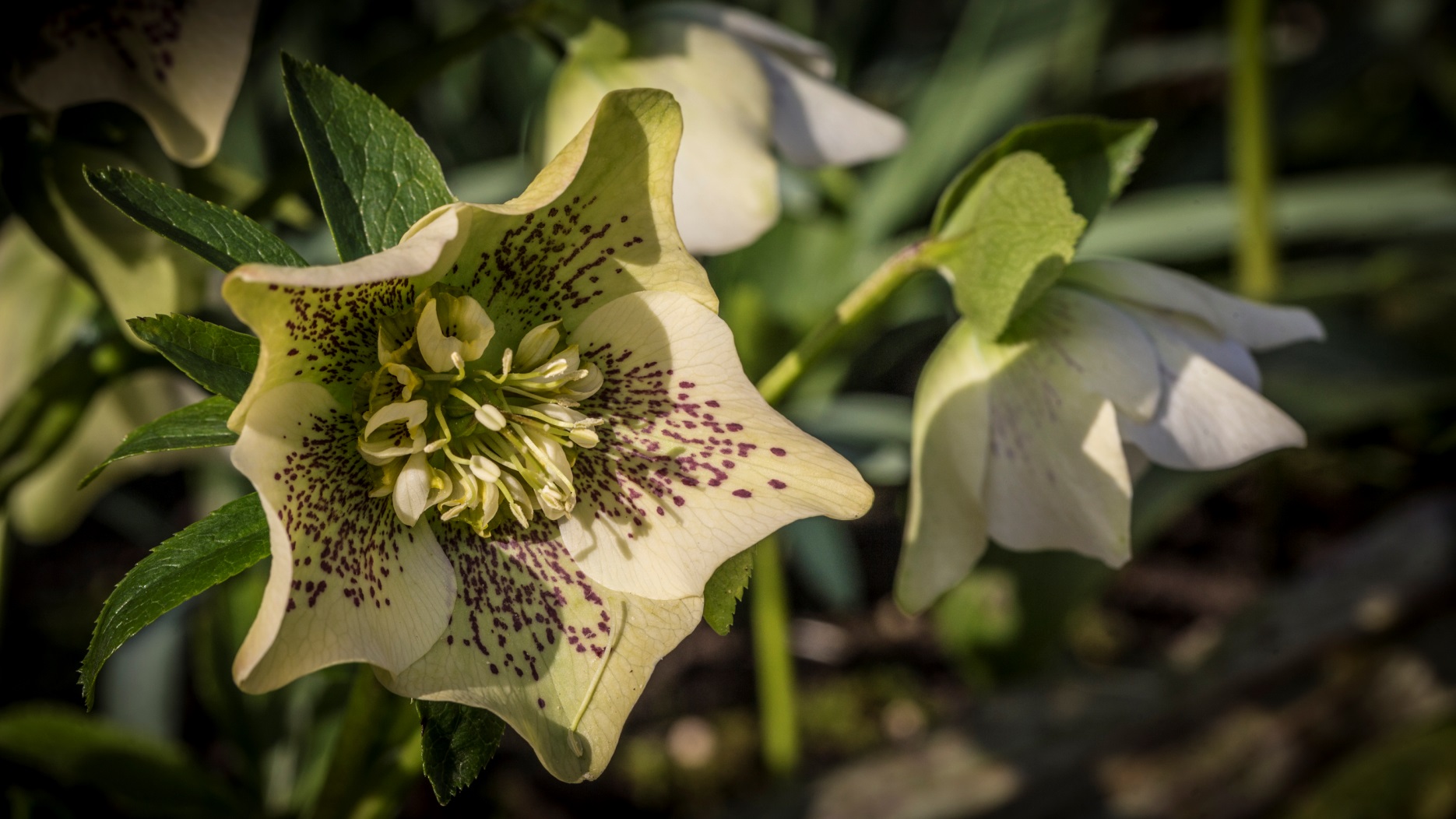 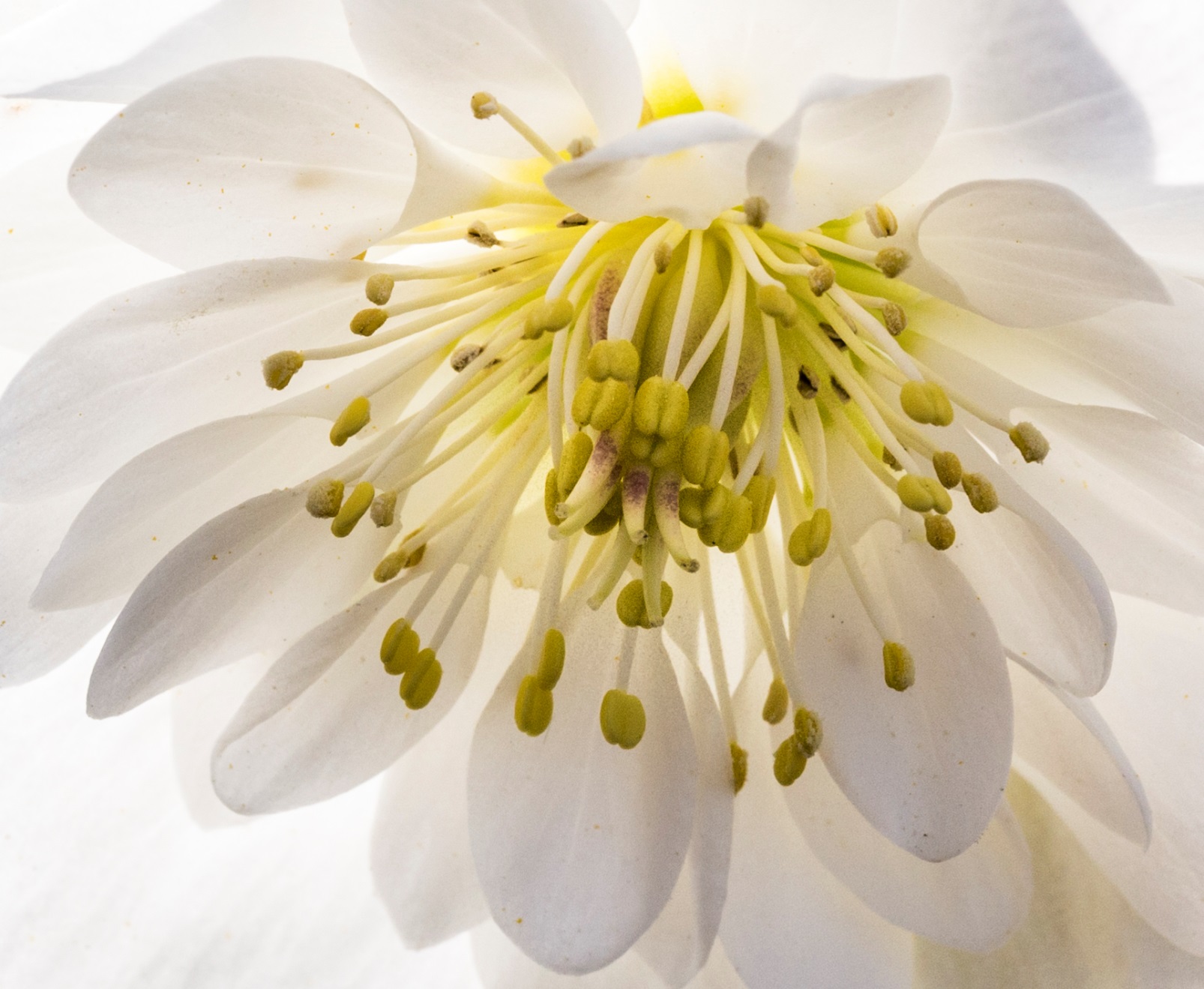 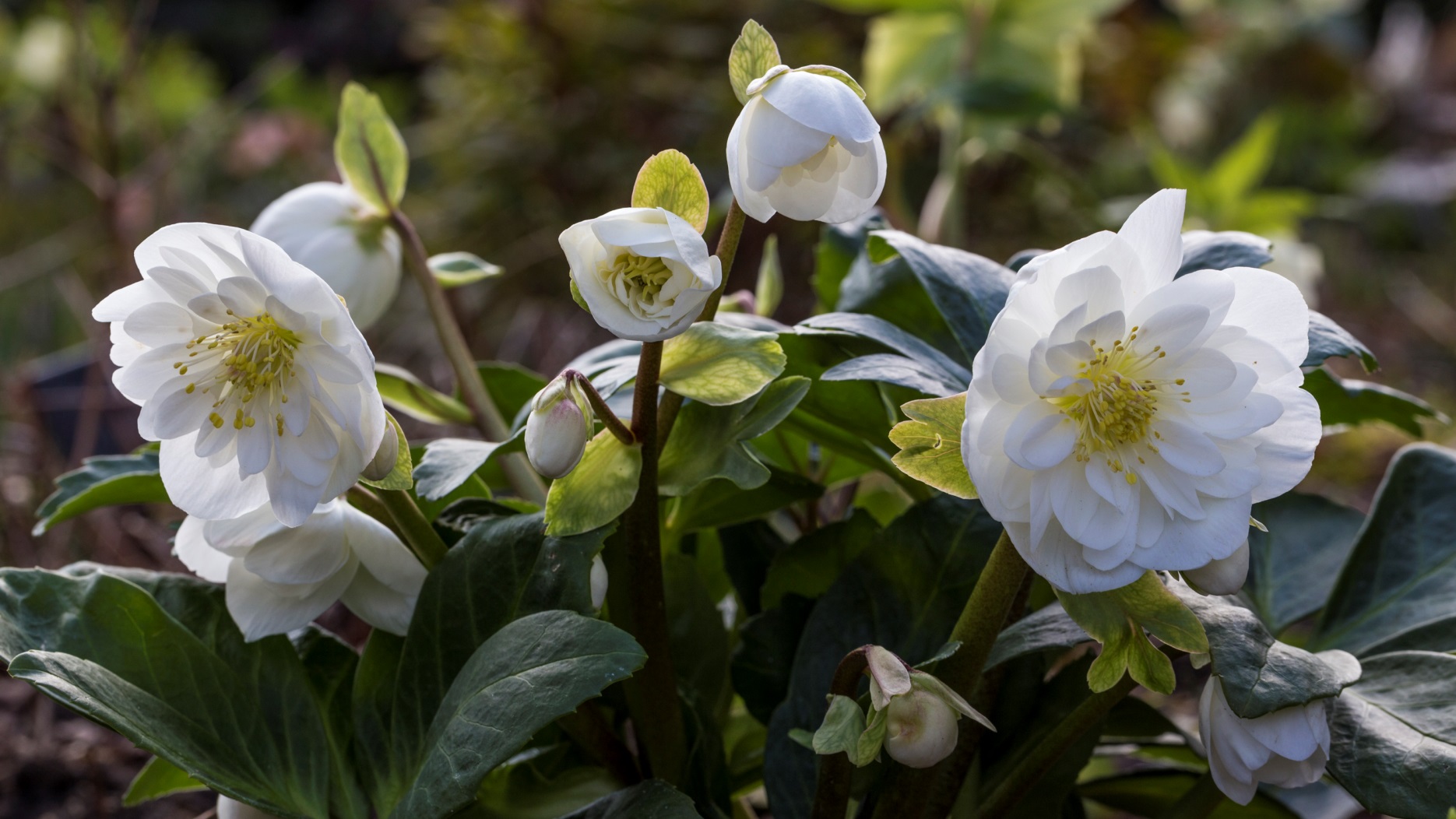 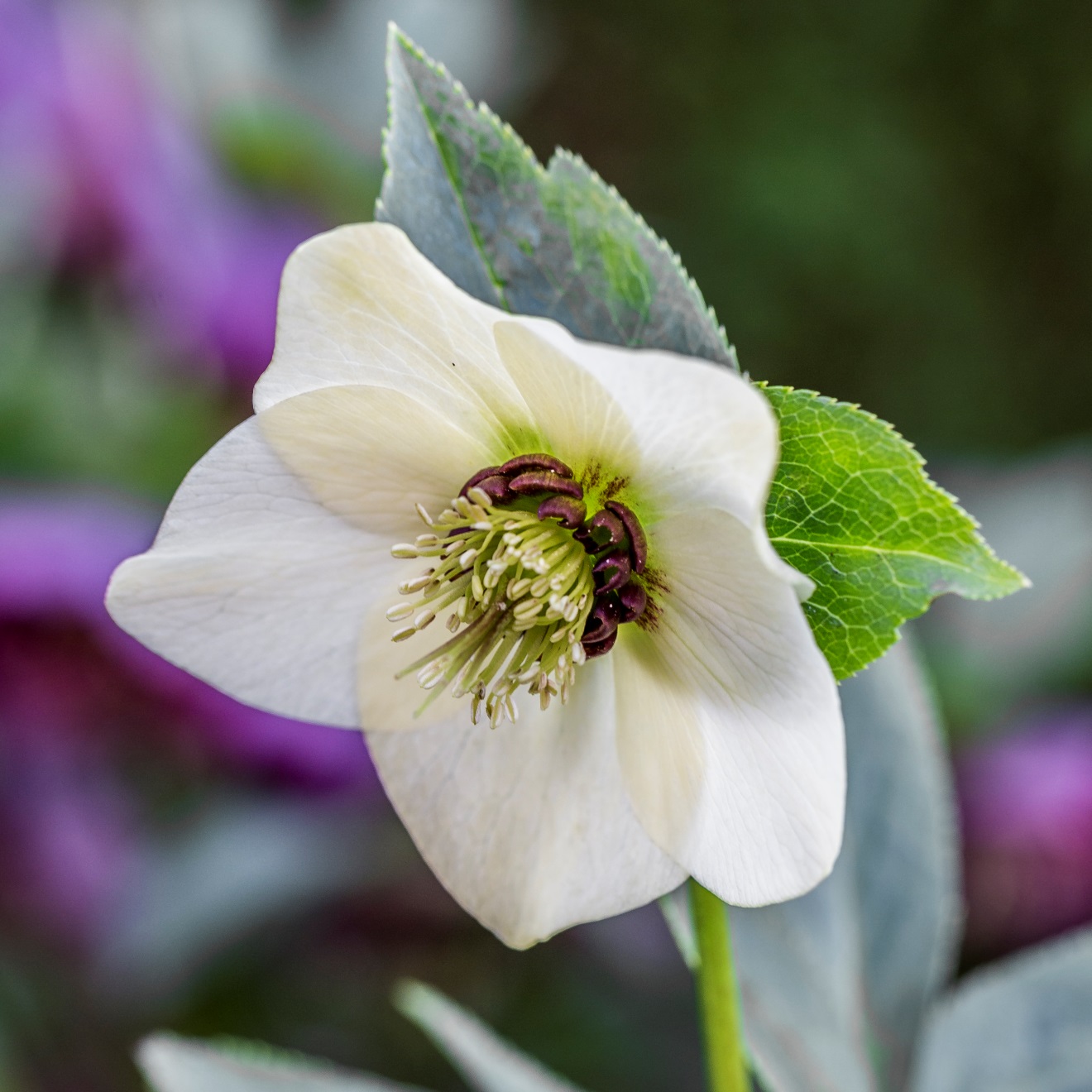 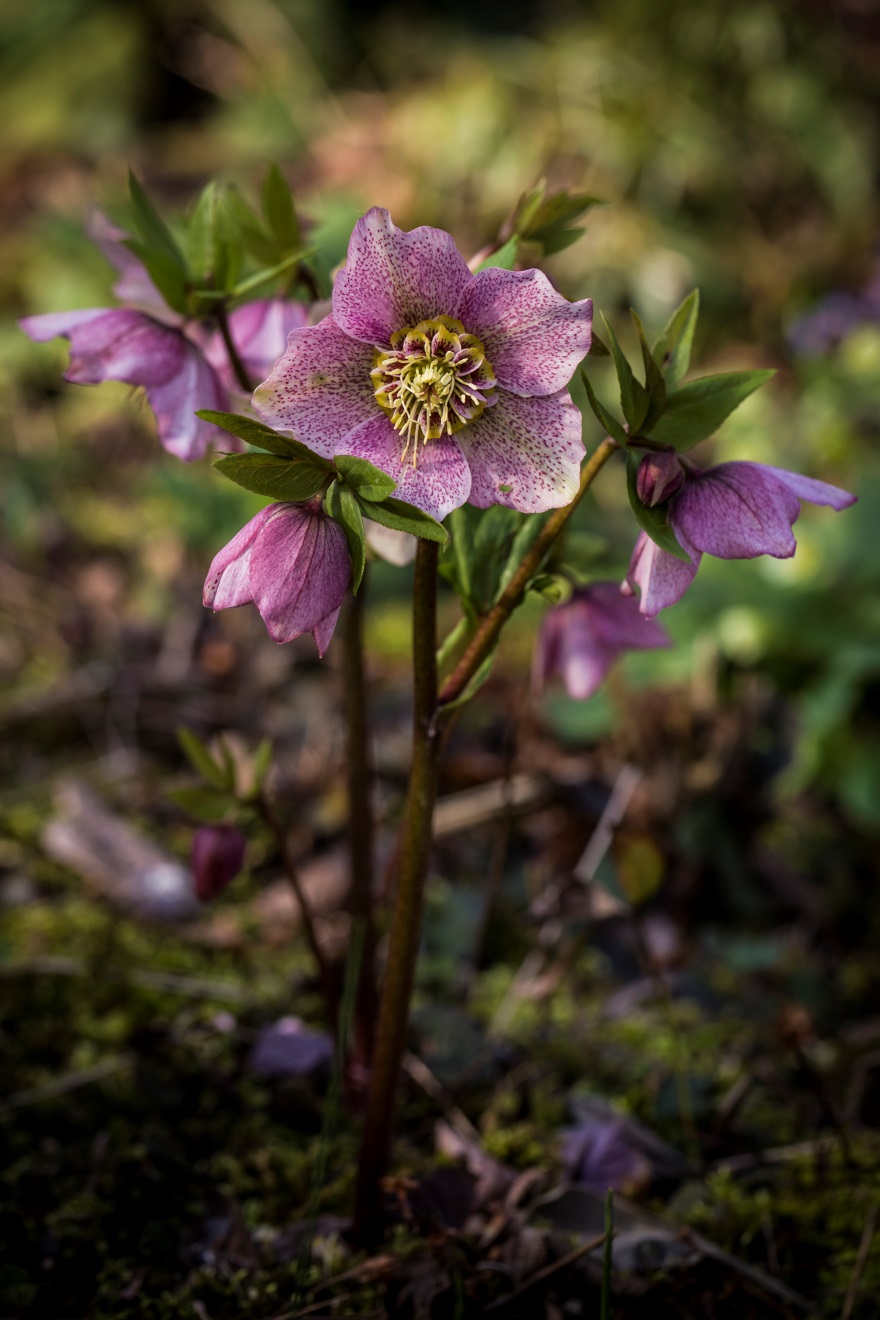 Beste Cor en Maria,

We hebben genoten van jullie tuin, de schitterende bloeiende planten, het heerlijke weer die ochtend en jullie gastvrijheid, bevlogenheid en passie.

We hopen dat je ons genieten terugvond in deze beelden.

Met veel dank,

Joyce en Arend
Fotografie
Arend van den Nieuwenhuizen

® Maart 2014